“Attention” and “Transformer” Architectures
James Hays
Recap – 3D point processing
Popular CNN backbones aren’t a direct fit for 3D point processing tasks.
It’s not clear how best to use deep learning on 3D data
Use a truly permutation invariant representation (PointNet)
Use a voxel representation (VoxelNet)
Use a bird’s a view representation (PointPillars)
Create a range image (LaserNet)
Project 3D data into fixed 2D views (MVCNN)
With lidar, multi-modal approaches (adding images, radar) help surprisingly little compared to lidar-only approaches.
These alternate representations might be applicable more broadly, e.g. reasoning about depth estimates might be easier in bird’s eye view (PseudoLidar)
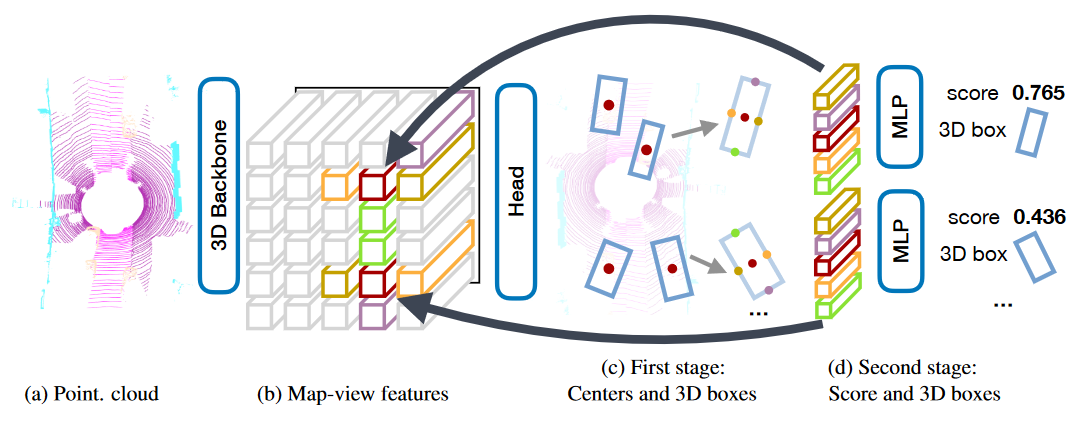 CenterPoint, which is near state of the art for 3D object detection when using VoxelNet backbone.Center-based 3D Object Detection and Tracking. Tianwei Yin, Xingyi Zhou, Philipp Krähenbühl. CVPR 2021
https://paperswithcode.com/sota/3d-object-detection-on-nuscenes
Outline
Context and Receptive Field
Going Beyond Convolutions in…
Text
Point Clouds
Images
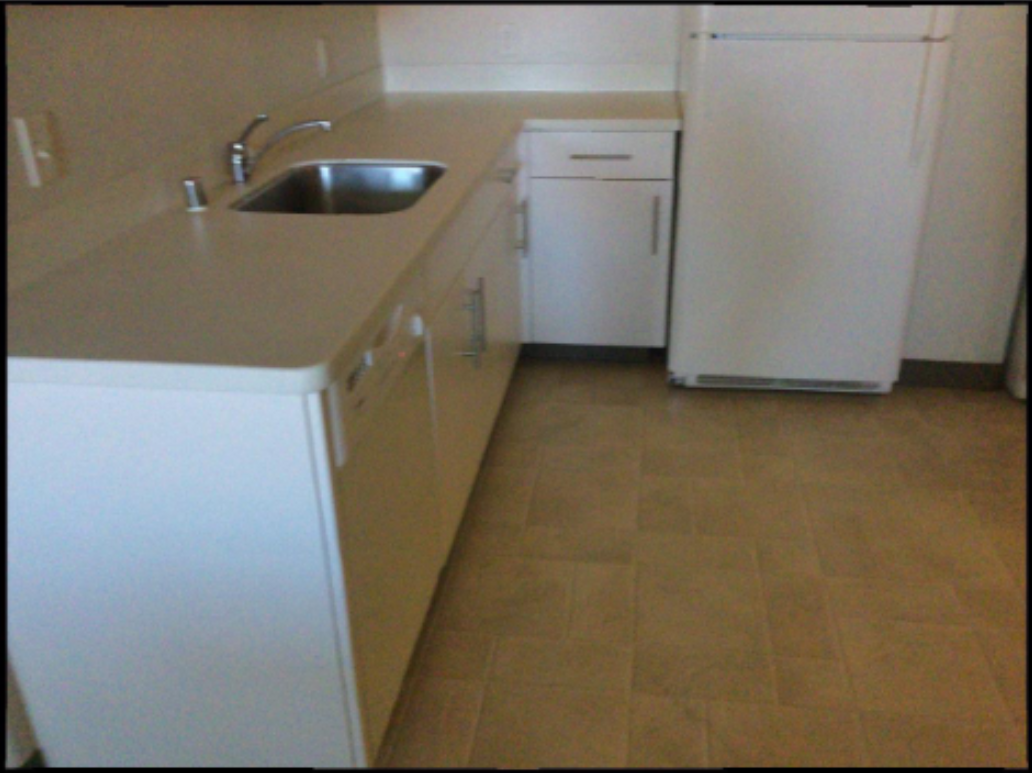 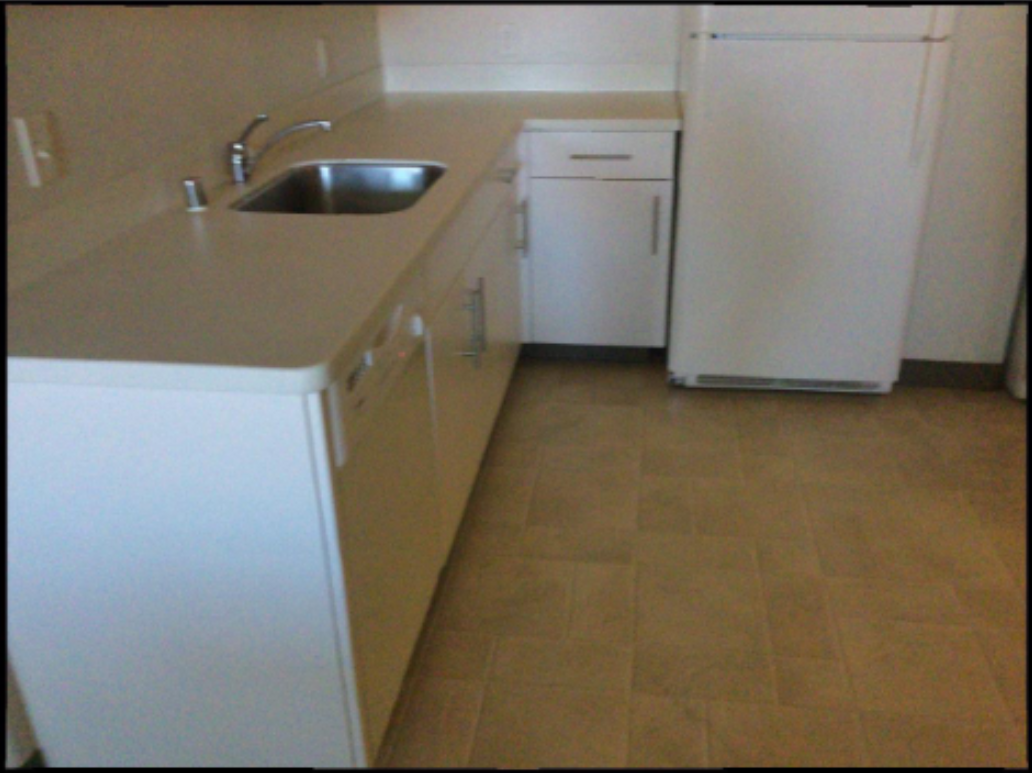 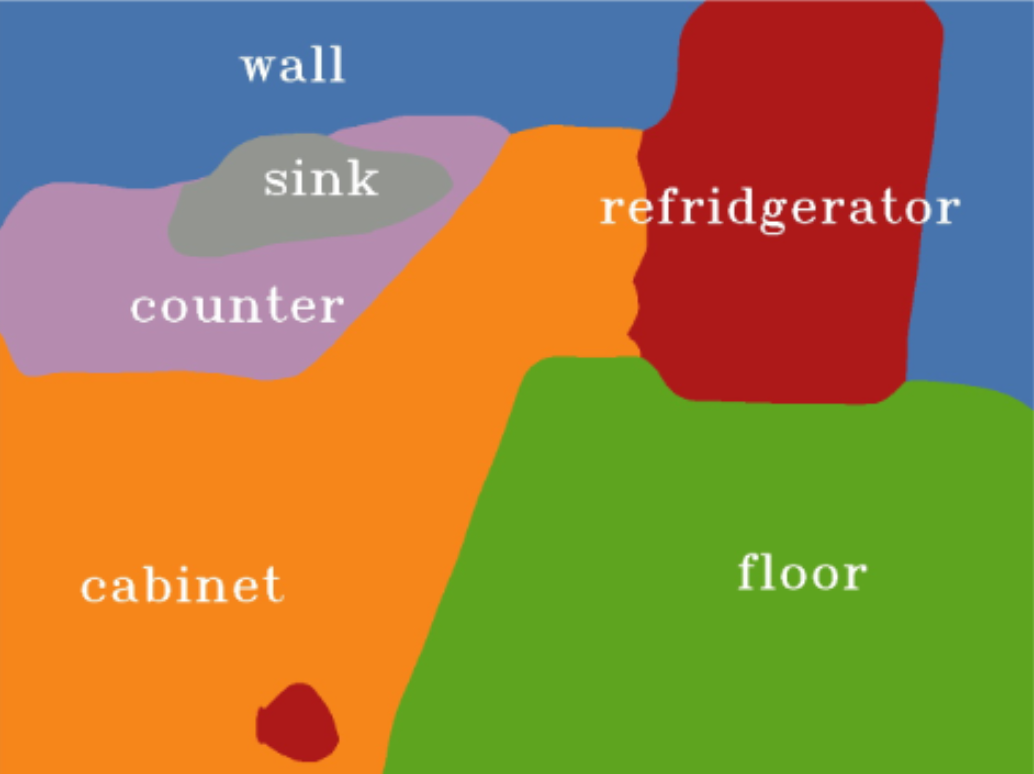 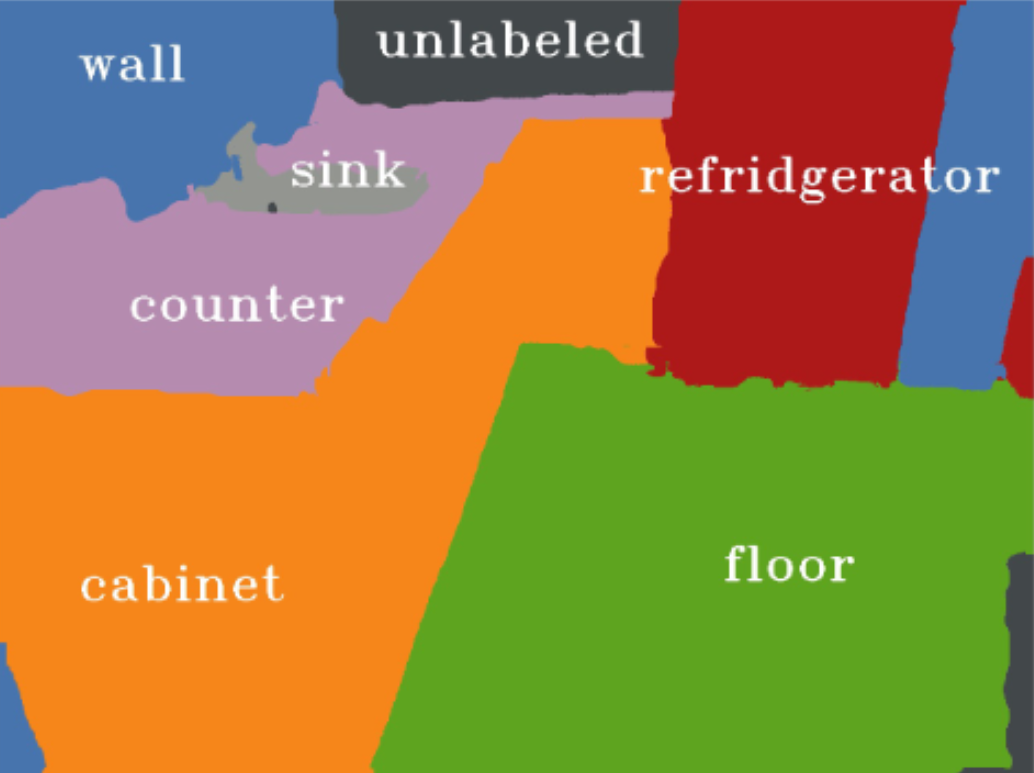 Ground truth
Prediction from Mseg
[Speaker Notes: Left – ground truth
Right – result from mseg http://vladlen.info/publications/mseg-composite-dataset-multi-domain-semantic-segmentation/]
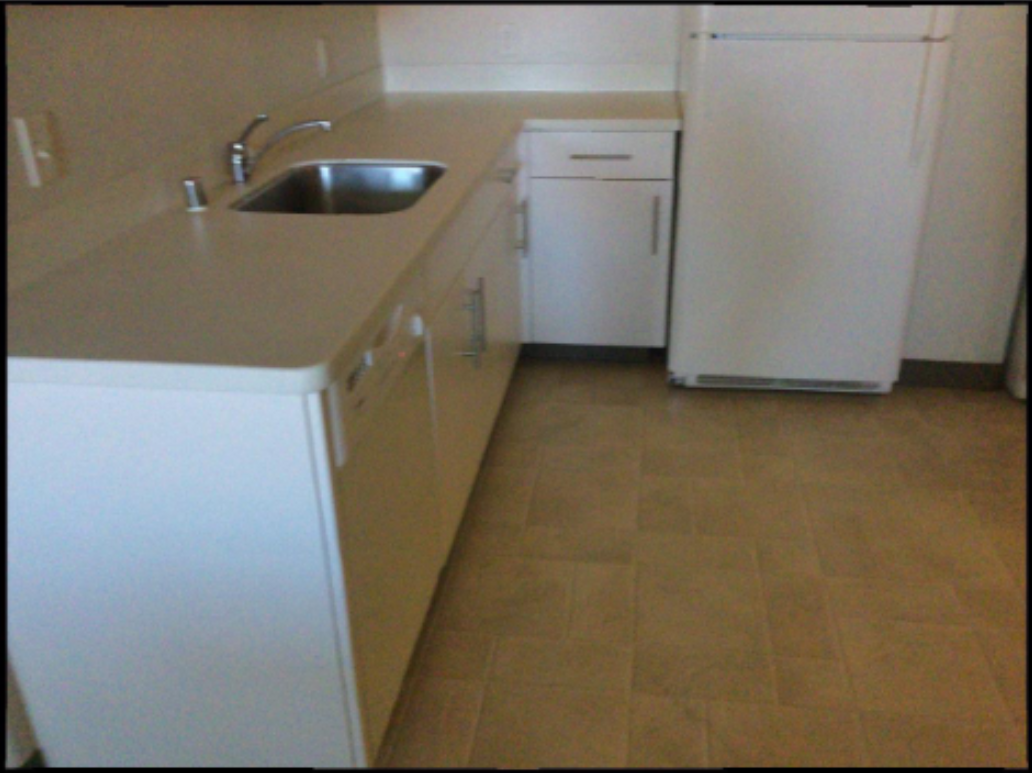 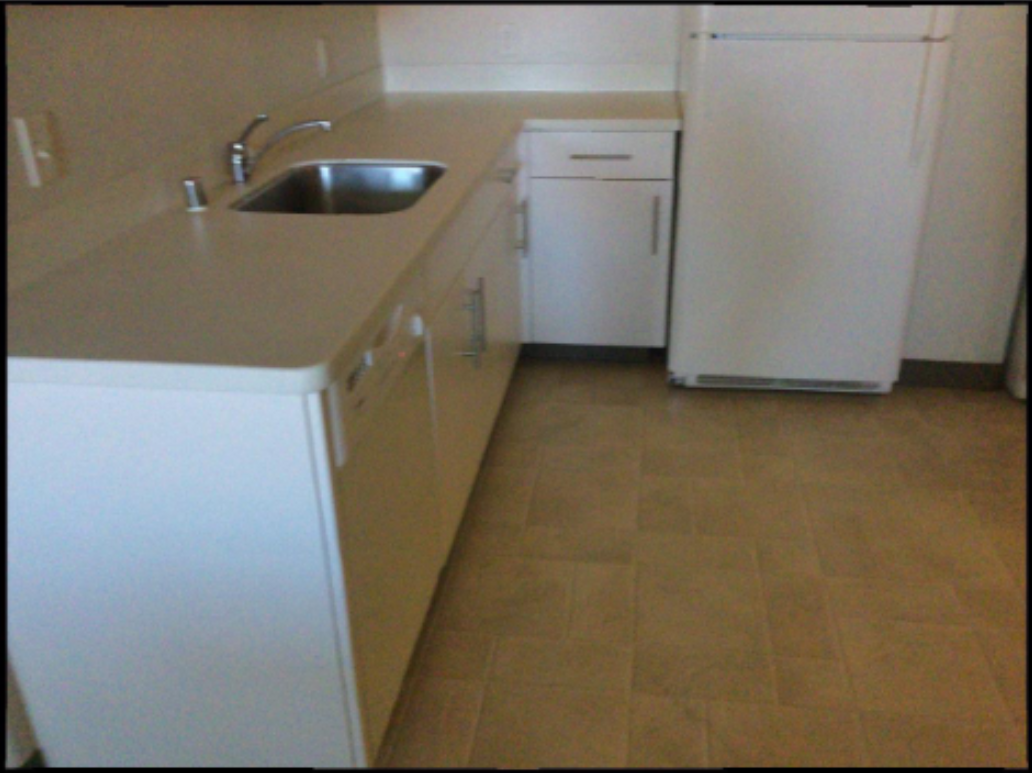 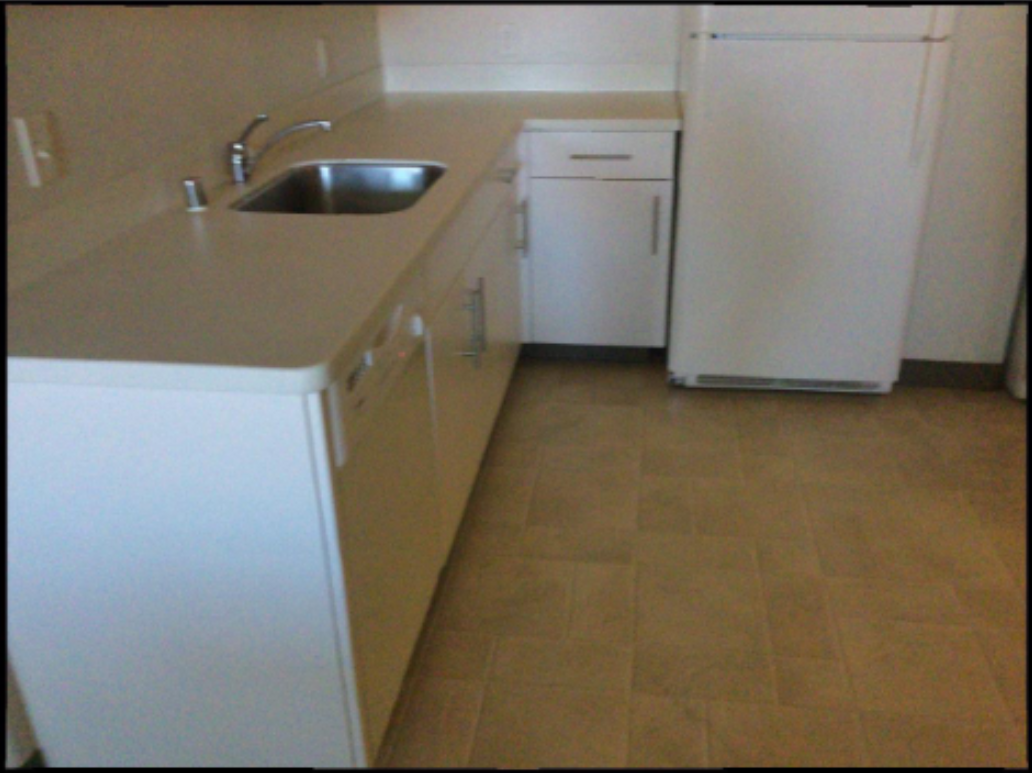 Language understanding
… serve …
Language understanding
… great serve from Djokovic …
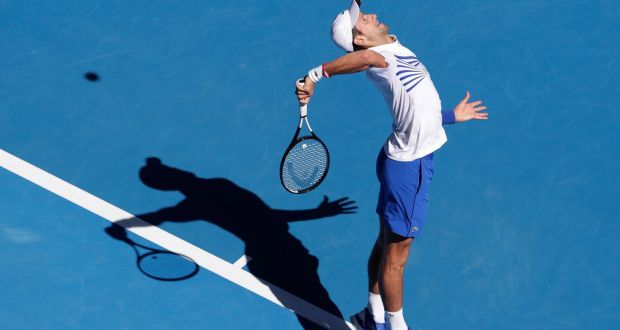 Language understanding
… be right back after I serve these salads …
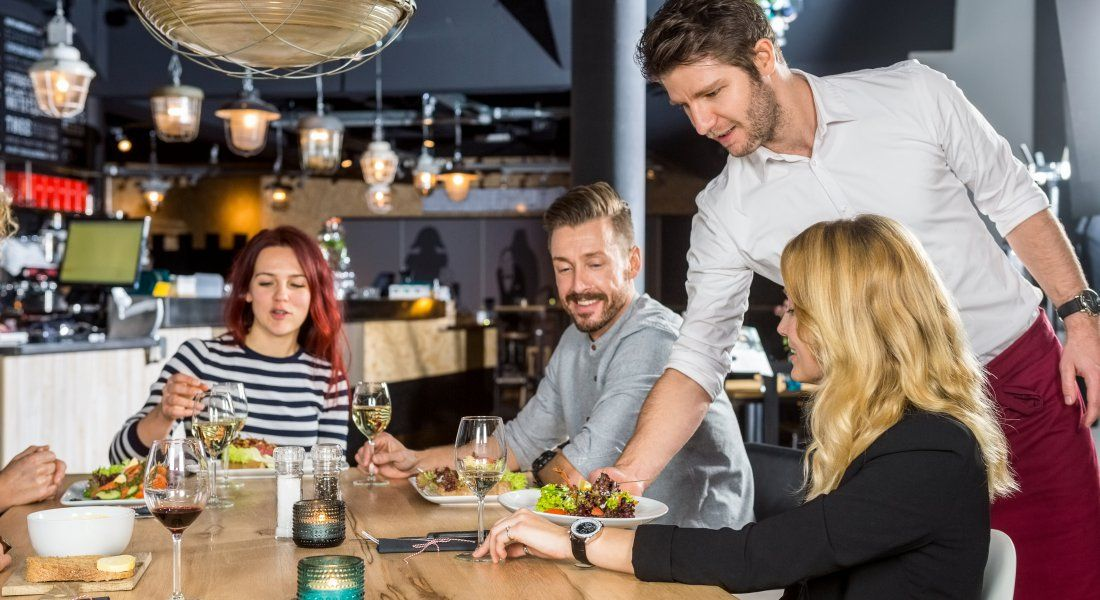 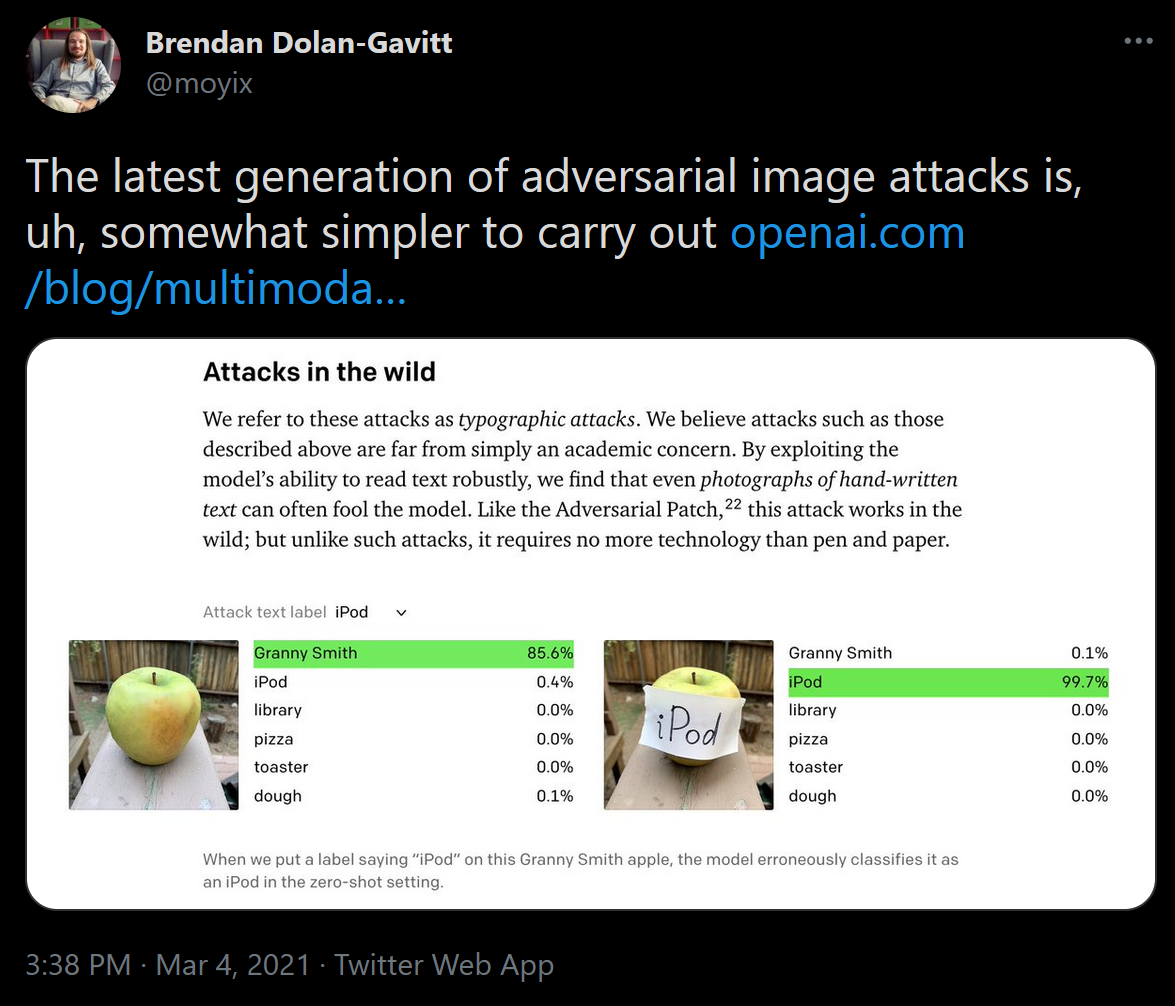 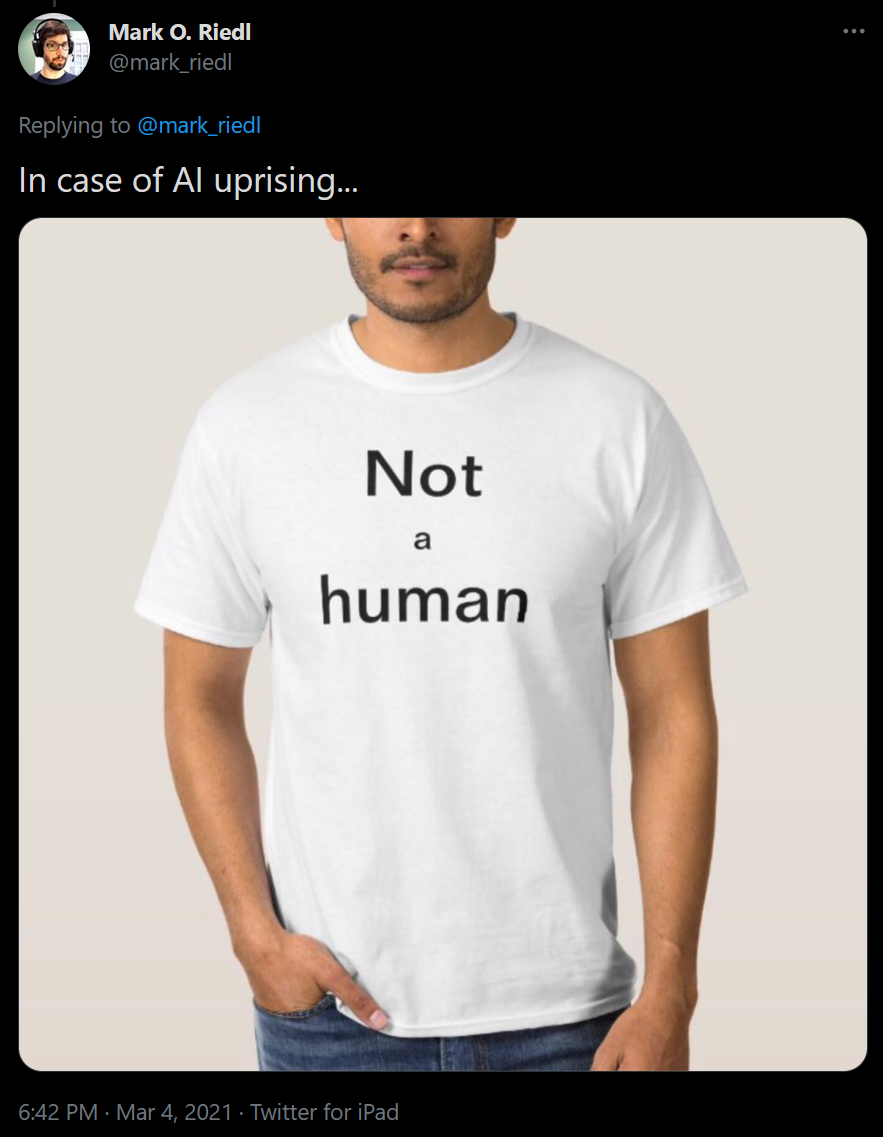 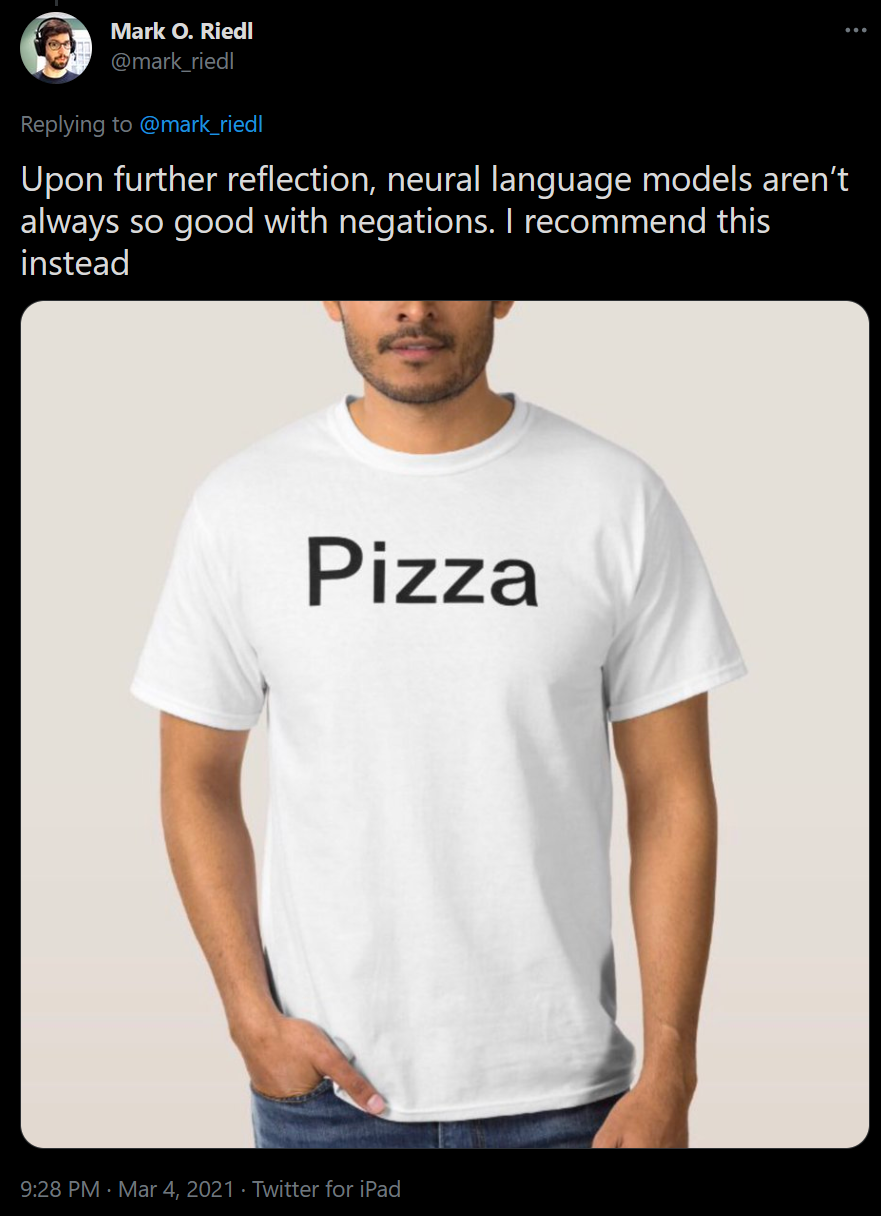 So how do we fix these problems?
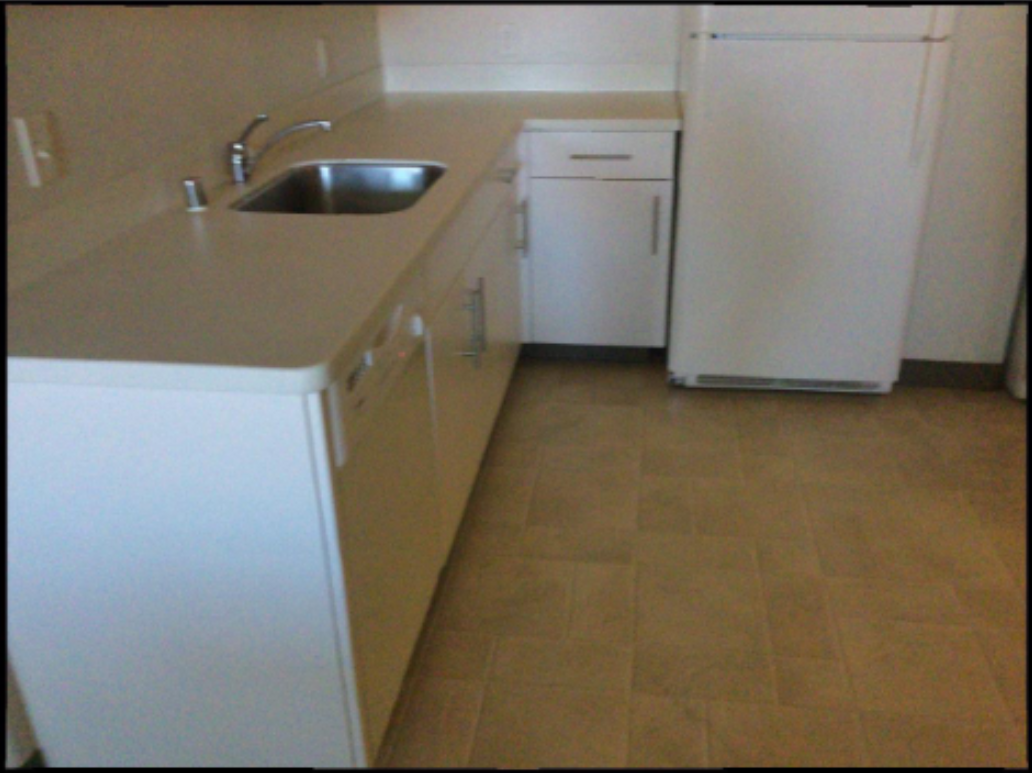 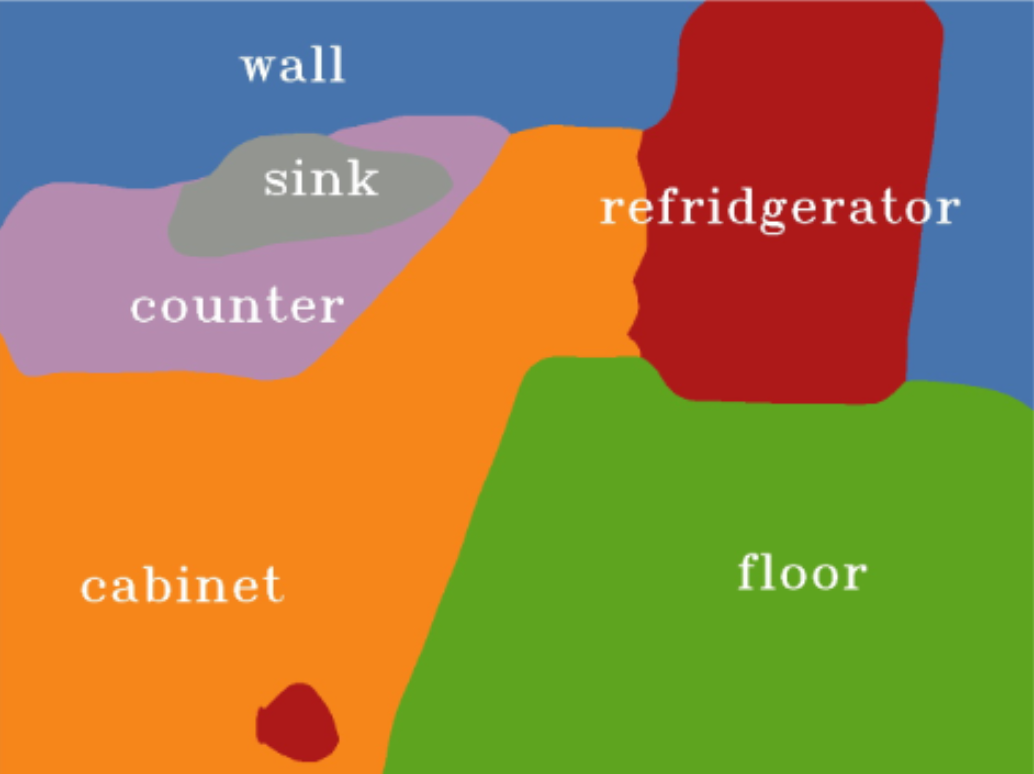 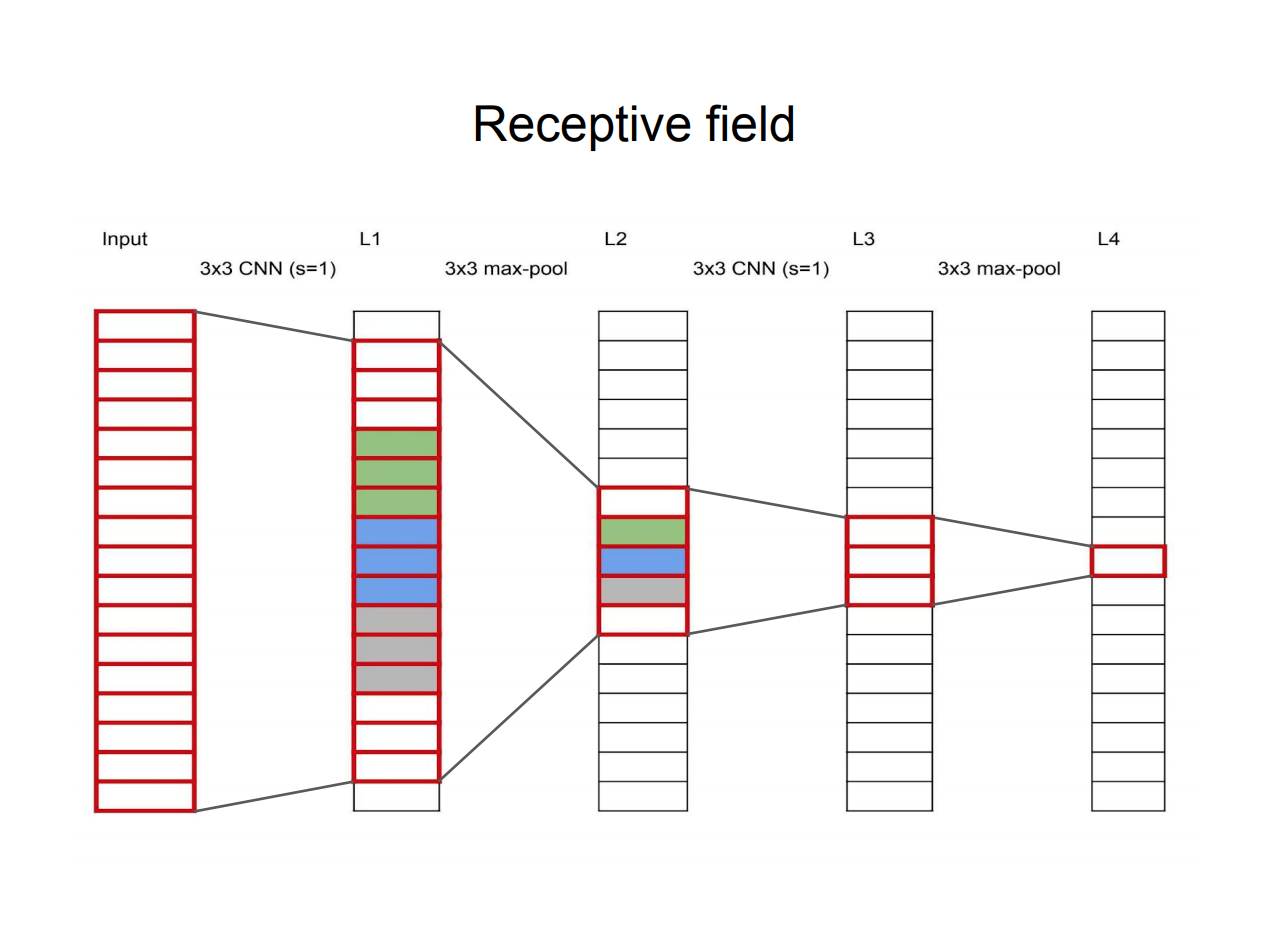 Slide Credit: Frank Dellaert https://dellaert.github.io/19F-4476/resources/receptiveField.pdf
Dilated Convolution
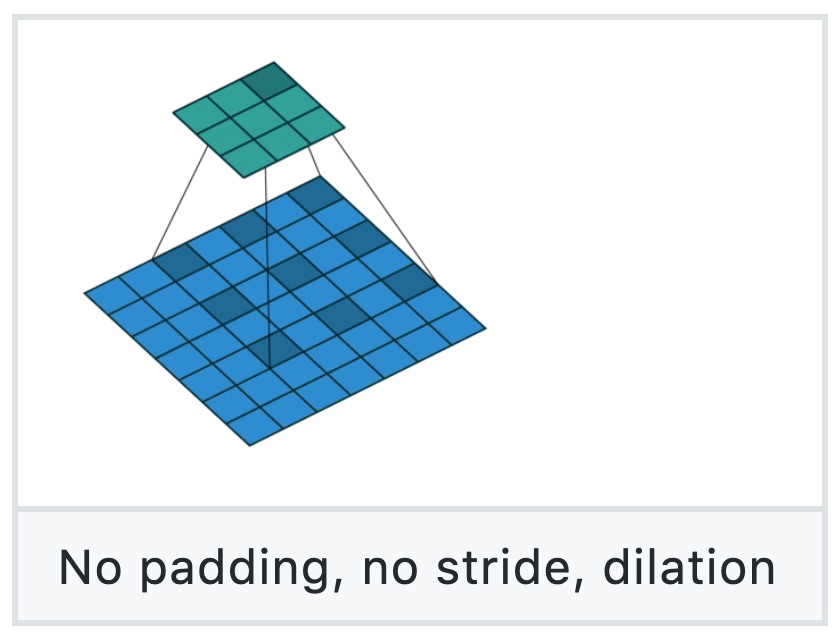 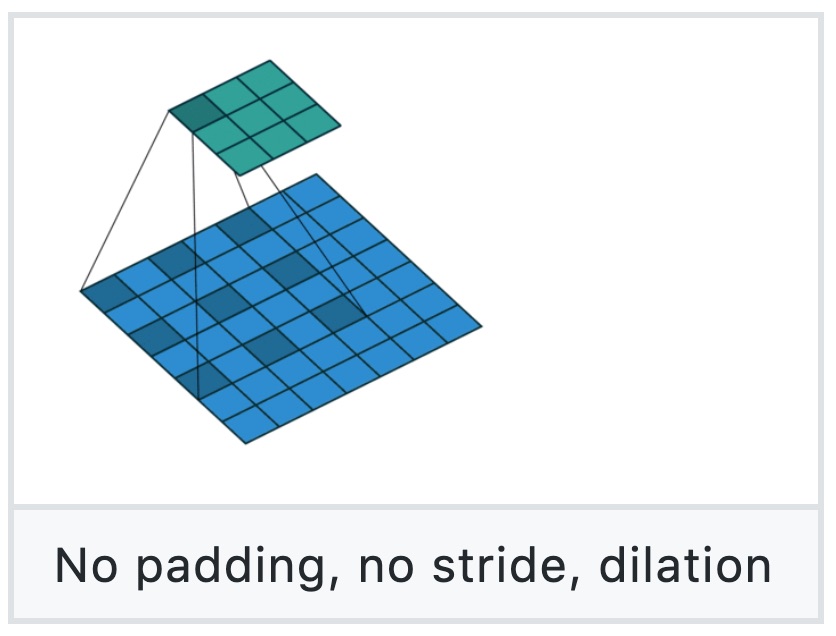 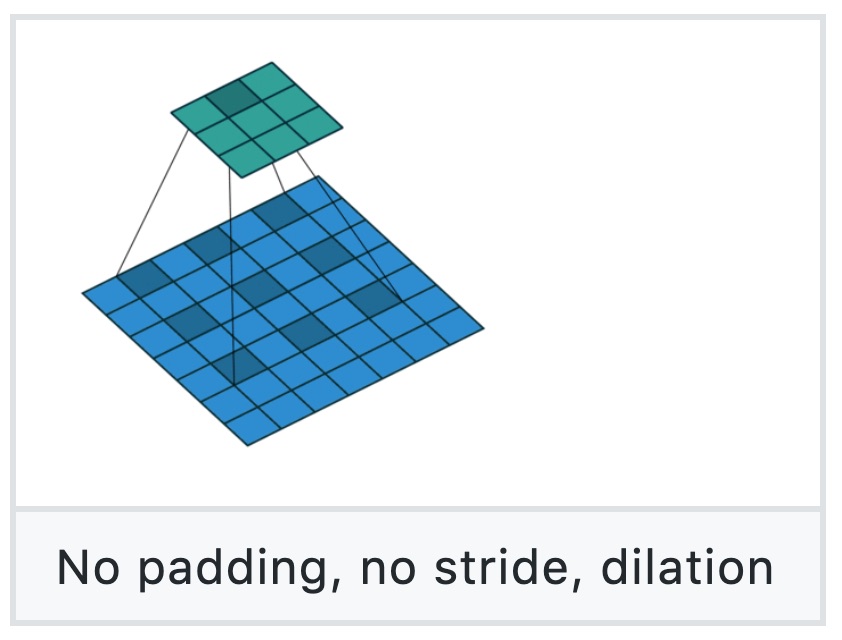 Figure source: https://github.com/vdumoulin/conv_arithmetic
Sequence 2 Sequence models in language
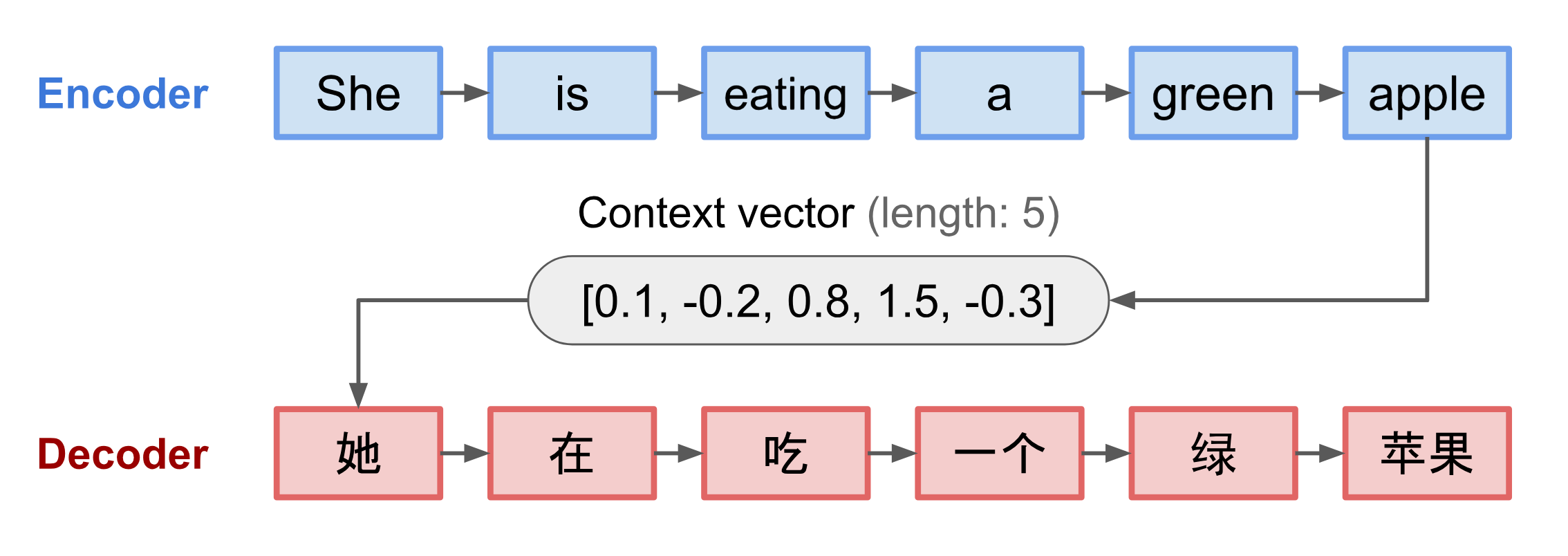 Source: https://lilianweng.github.io/lil-log/2018/06/24/attention-attention.html
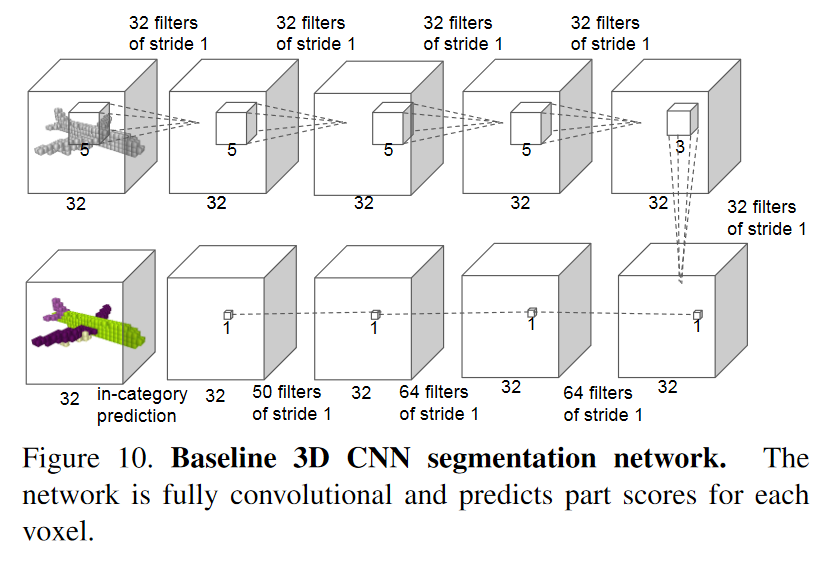 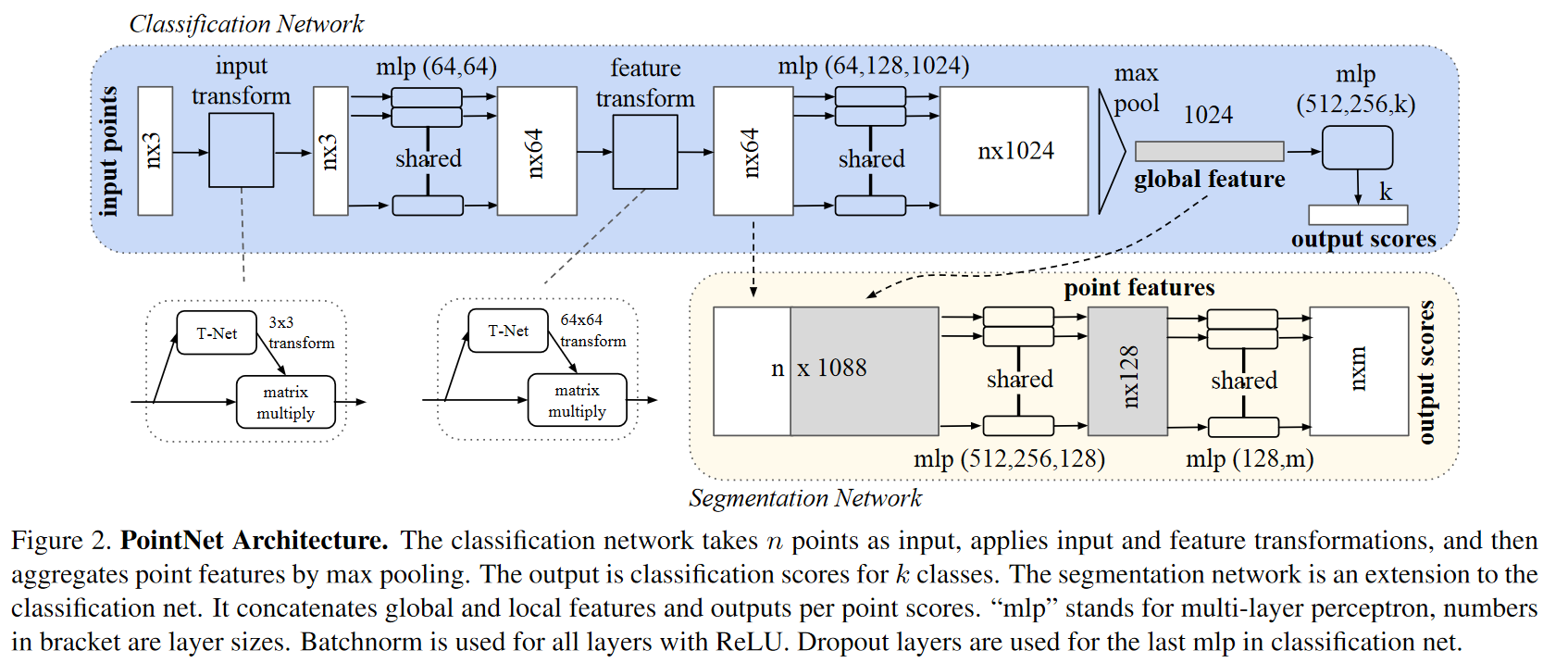 Outline
Context and Receptive Field
Going Beyond Convolutions in…
Text
Point Clouds
Images
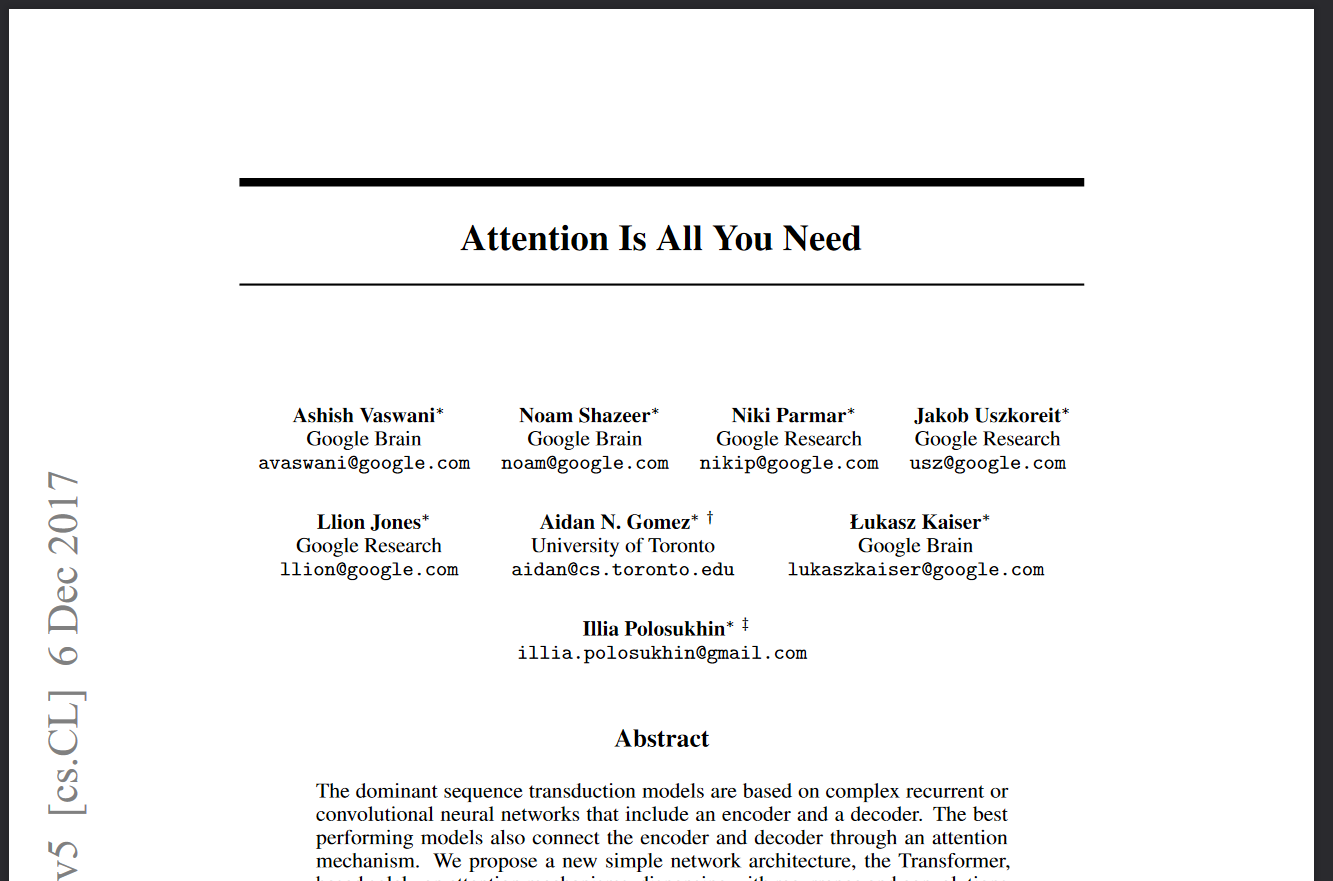 [Speaker Notes: *Bert*, GPT, etc build on this. Introduced “transformer”, as well
40 thousand citations in April 2022]
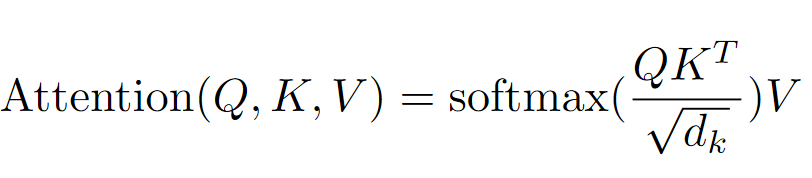 From https://medium.com/lsc-psd/introduction-of-self-attention-layer-in-transformer-fc7bff63f3bc
From https://medium.com/lsc-psd/introduction-of-self-attention-layer-in-transformer-fc7bff63f3bc
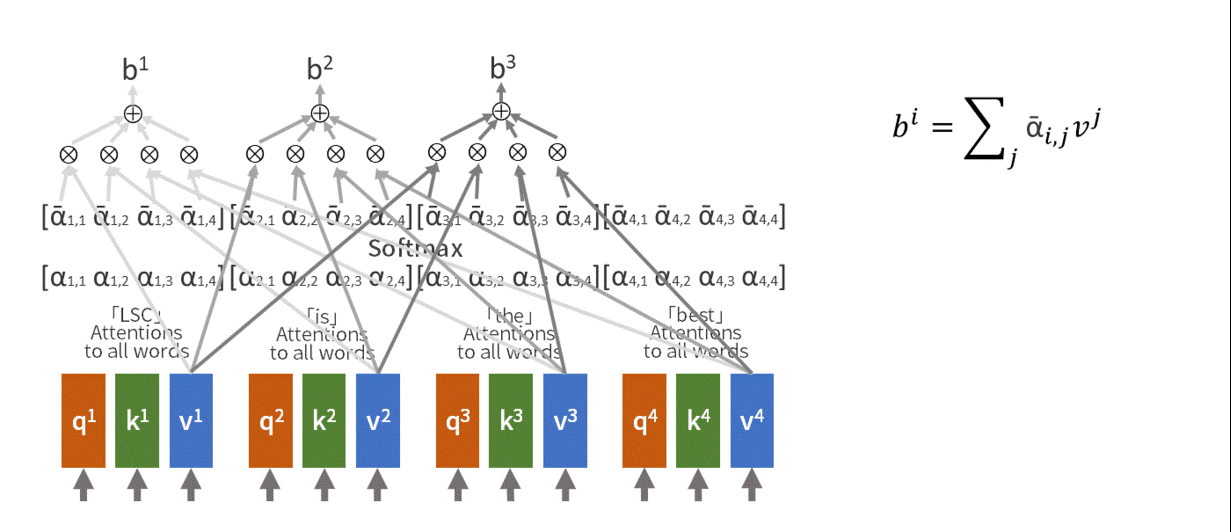 Complexity Comparison
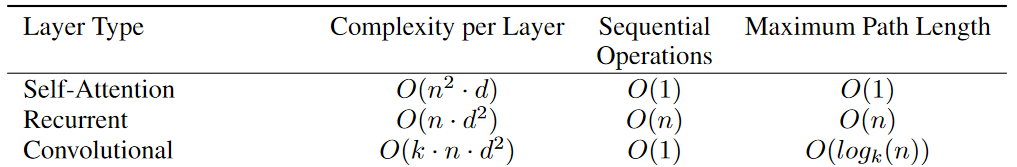 [Speaker Notes: Table 1: Maximum path lengths, per-layer complexity and minimum number of sequential operations for different layer types. N is the sequence length, d is the representation dimension, k is the kernel size of convolutions and r the size of the neighborhood in restricted self-attention.]
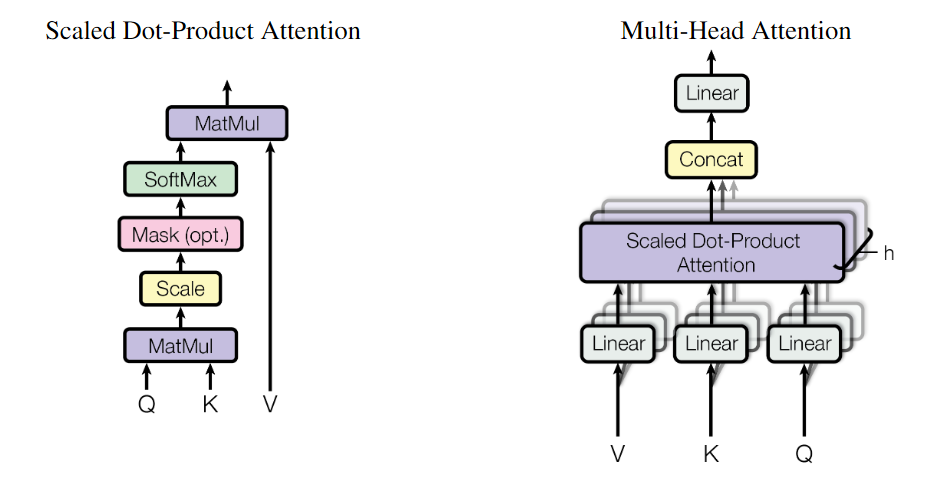 Transformer Architecture
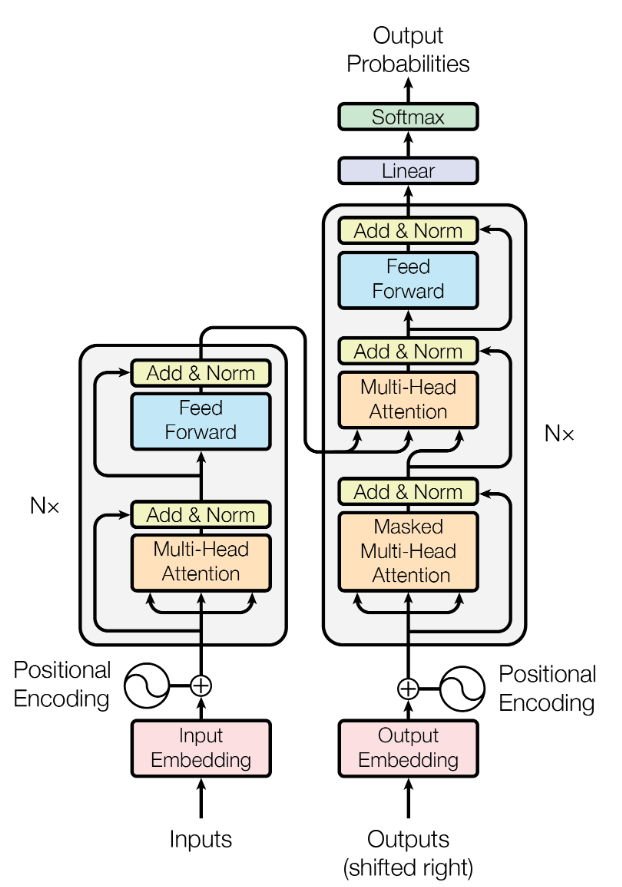 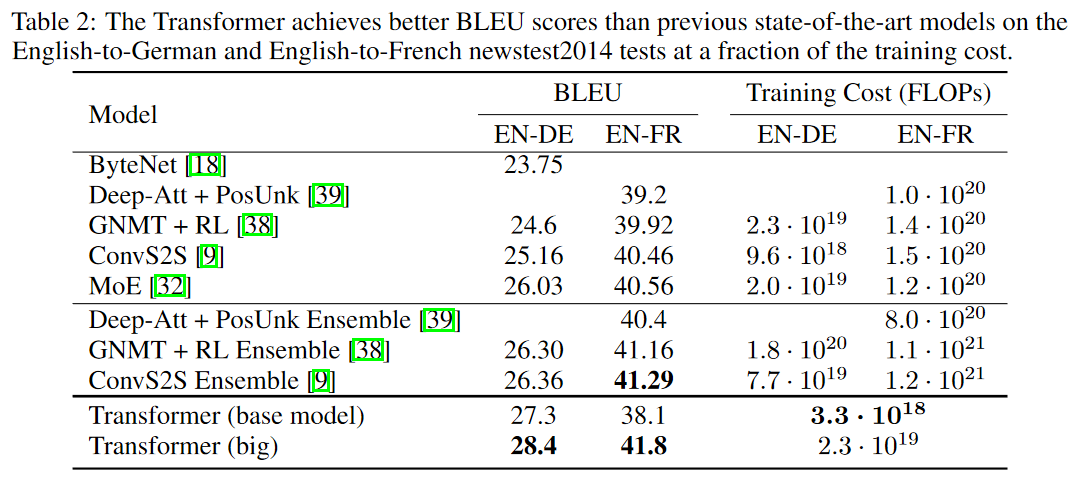 [Speaker Notes: GPT and Bert build on these ideas]
Outline
Context and Receptive Field
Going Beyond Convolutions in…
Text
Point Clouds
Images
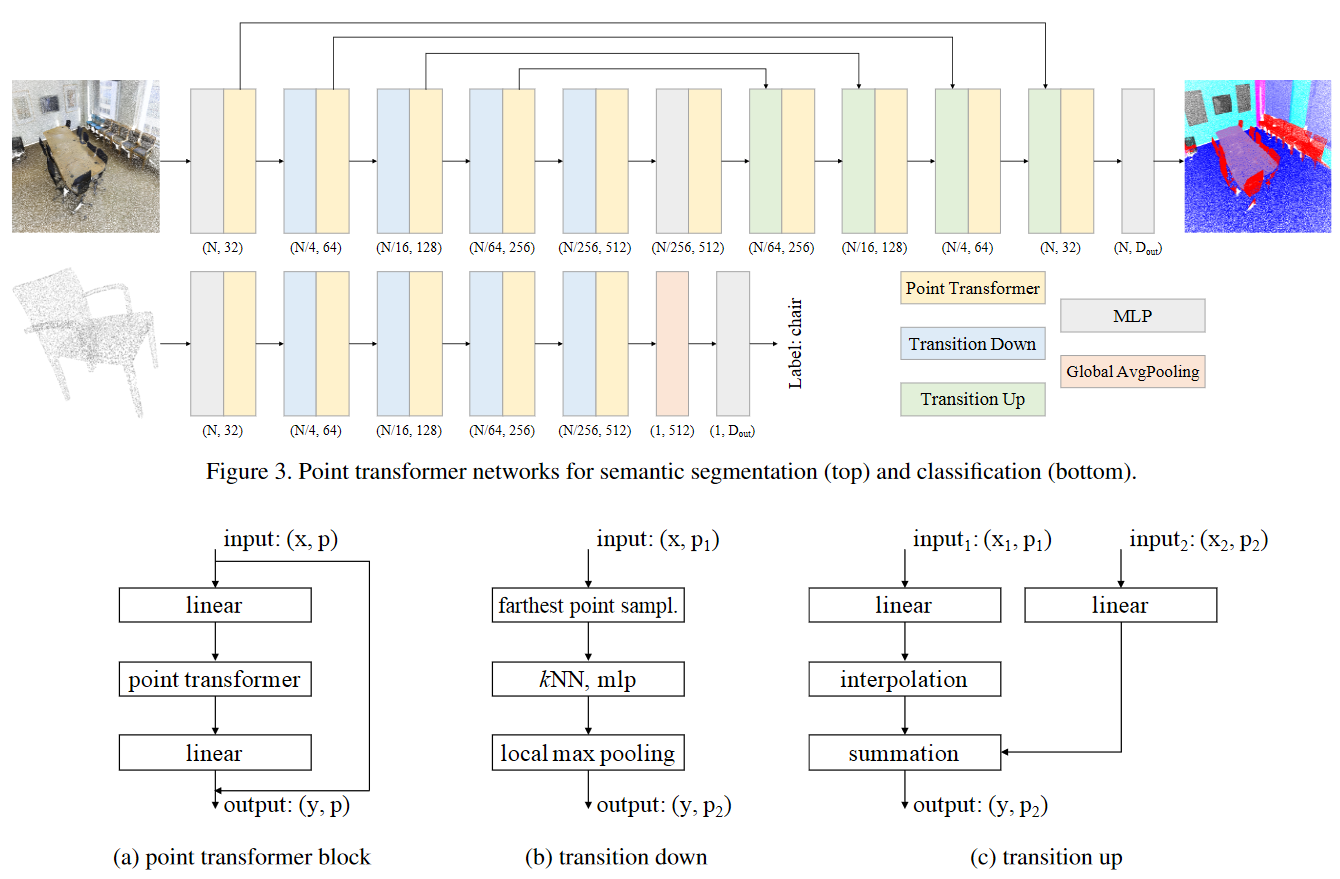 Point Transformer. Hengshuang Zhao, Li Jiang, Jiaya Jia, Philip Torr, Vladlen Koltun
[Speaker Notes: Coarse to fine]
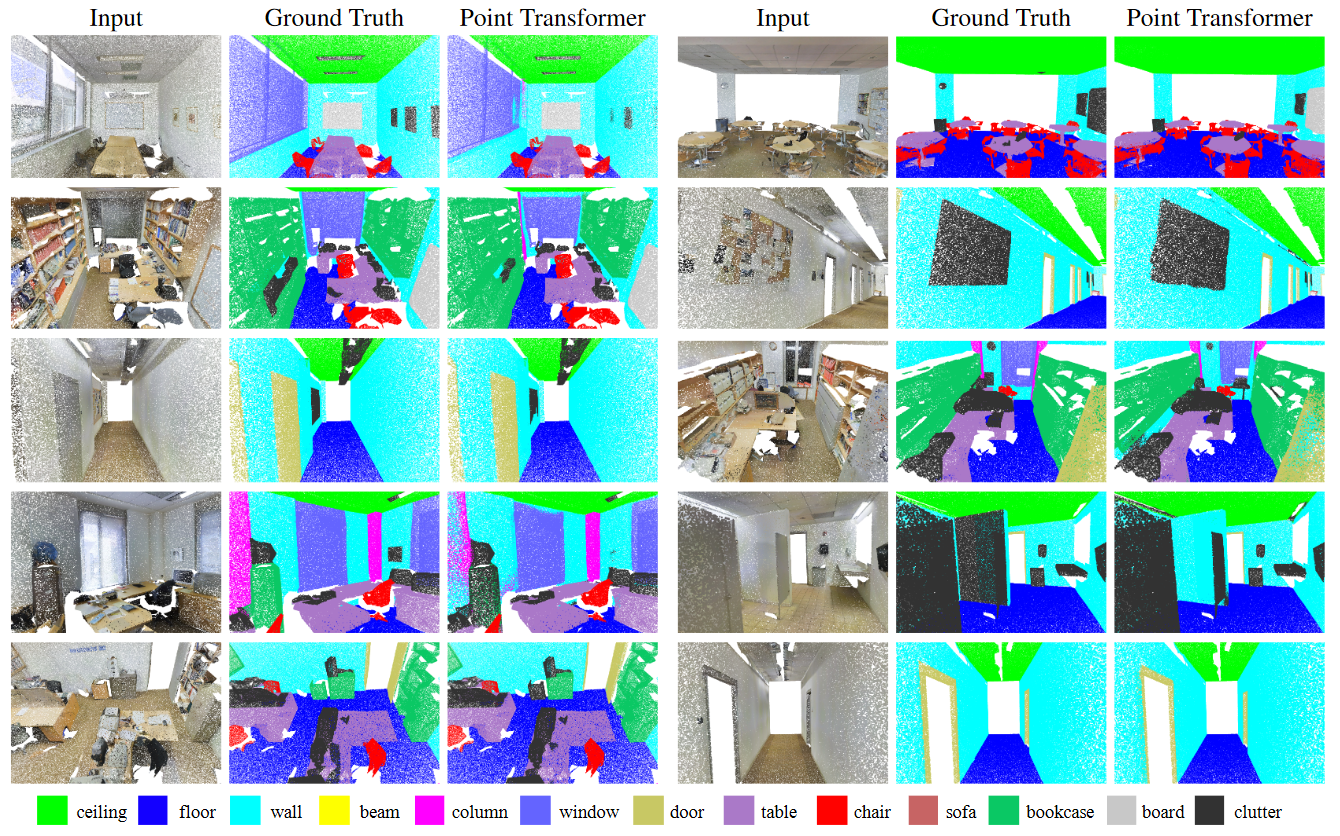 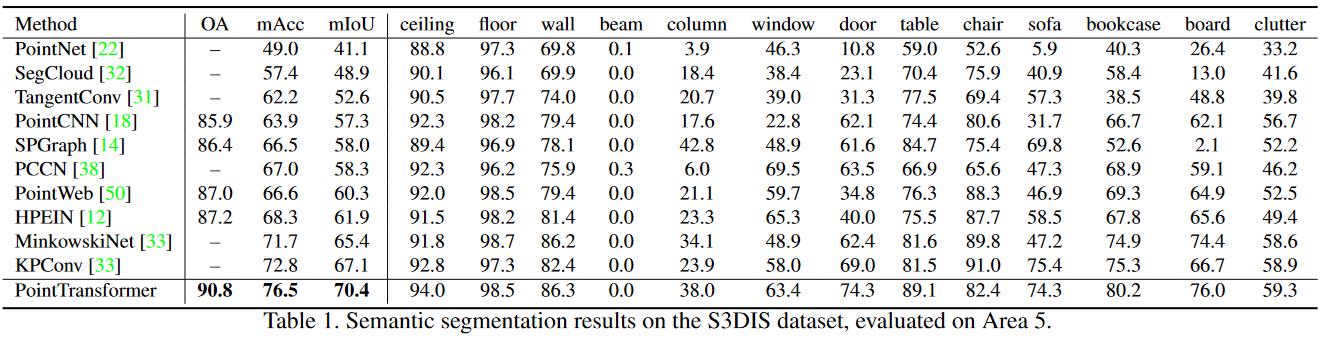 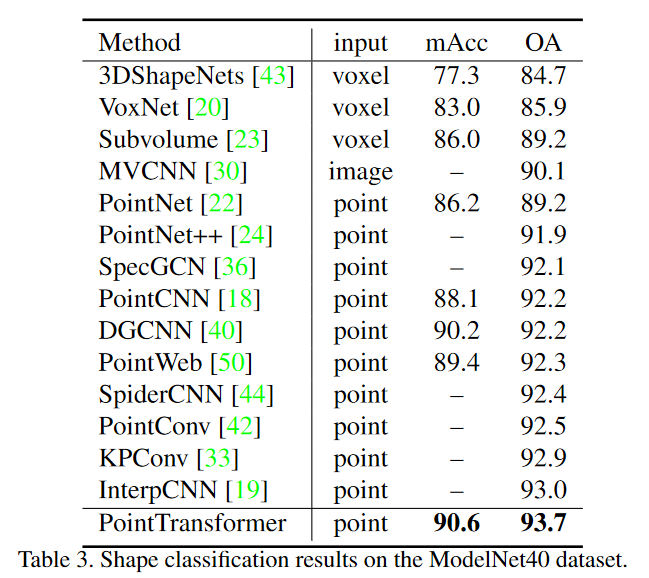 https://paperswithcode.com/sota/3d-point-cloud-classification-on-modelnet40
[Speaker Notes: Not actually state of the art any more. And never was by a big margin. A surprisingly simple baseline can beat it https://openreview.net/pdf?id=XwATtbX3oCz]
Outline
Context and Receptive Field
Going Beyond Convolutions in…
Text
Point Clouds
Images
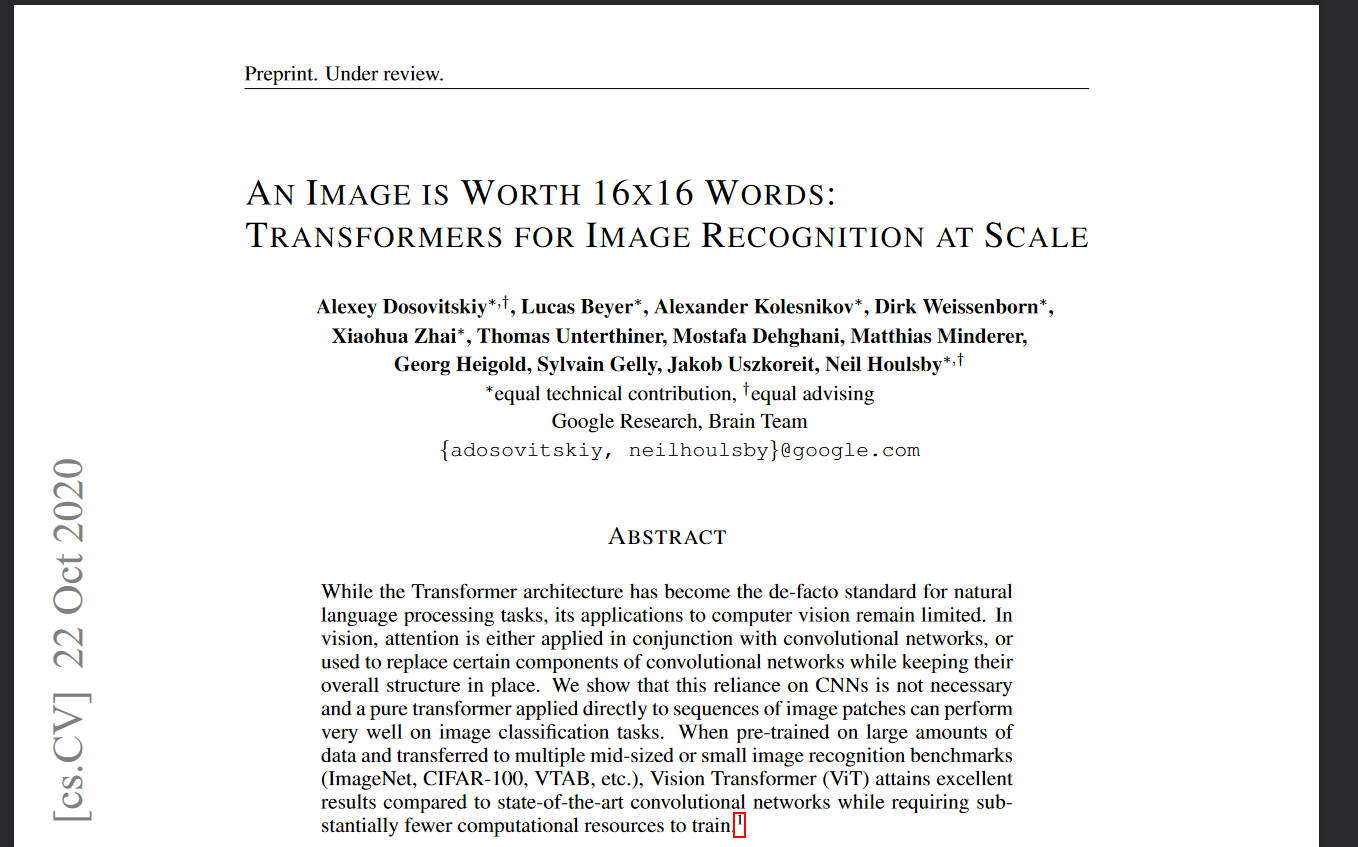 [Speaker Notes: 3500 citations as of April 2022. Called “ViT” commonly.]
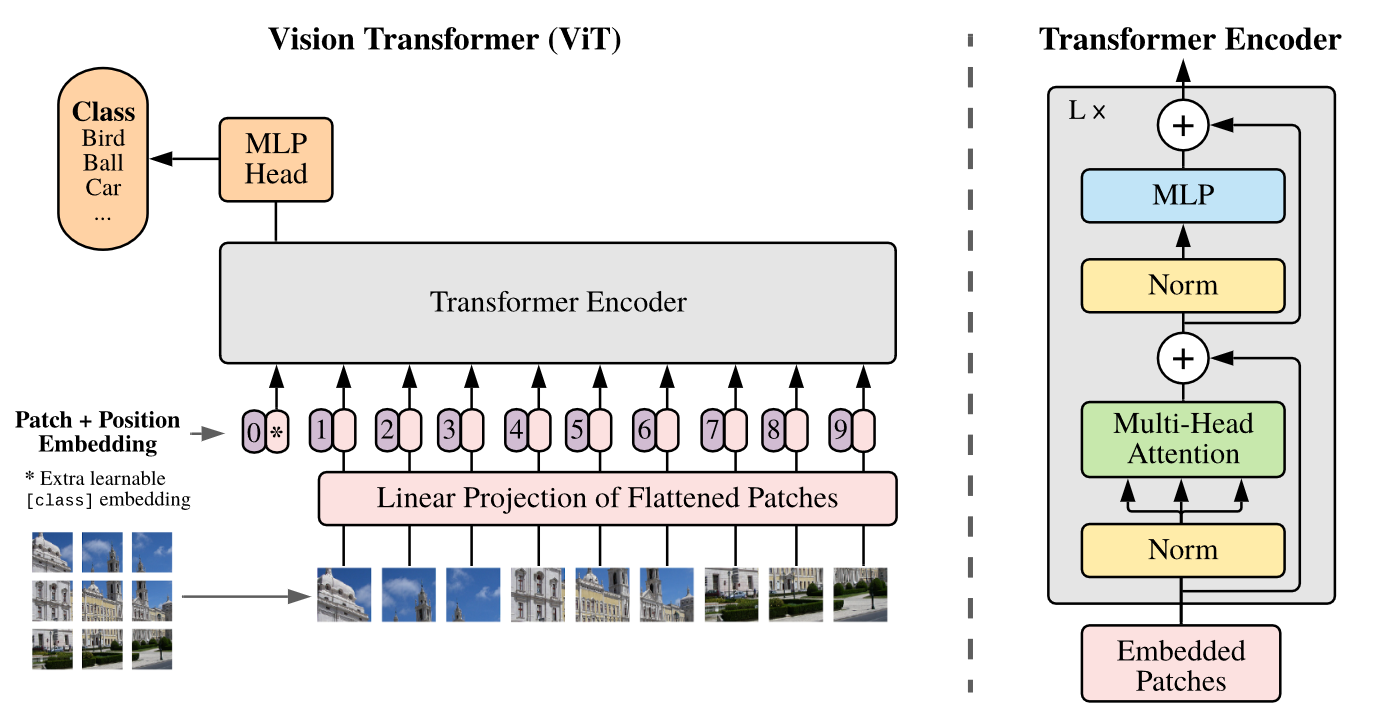 [Speaker Notes: Model overview. We split an image into fixed-size patches, linearly embed each of them, add position embeddings, and feed the resulting sequence of vectors to a standard Transformer encoder. In order to perform classification, we use the standard approach of adding an extra learnable “classification token” to the sequence. The illustration of the Transformer encoder was inspired by Vaswani et al. (2017)]
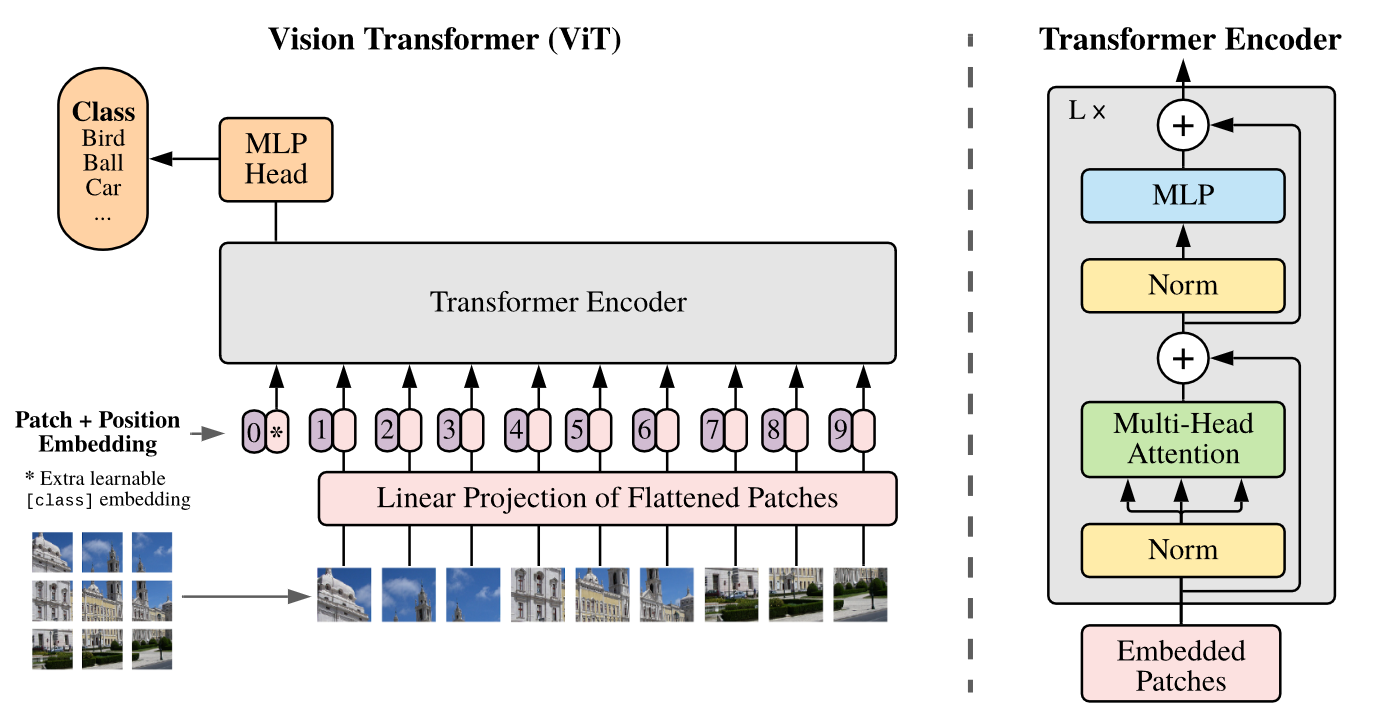 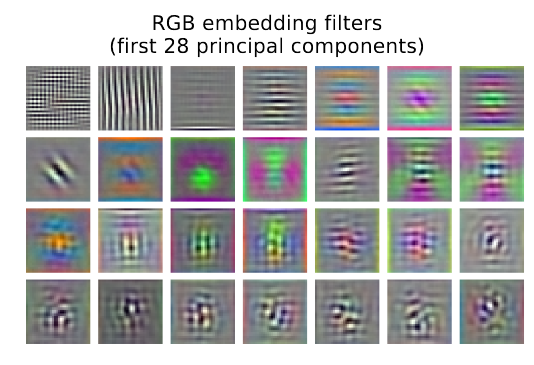 [Speaker Notes: Model overview. We split an image into fixed-size patches, linearly embed each of them, add position embeddings, and feed the resulting sequence of vectors to a standard Transformer encoder. In order to perform classification, we use the standard approach of adding an extra learnable “classification token” to the sequence. The illustration of the Transformer encoder was inspired by Vaswani et al. (2017)]
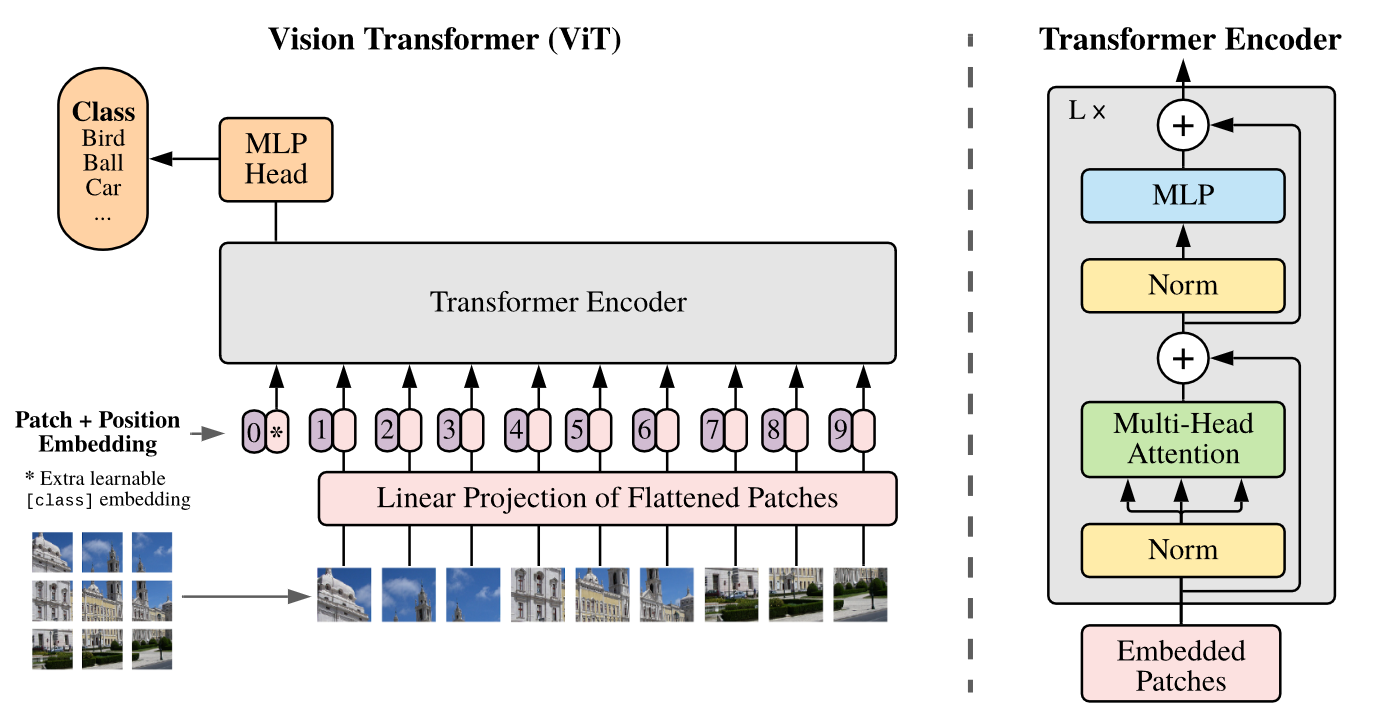 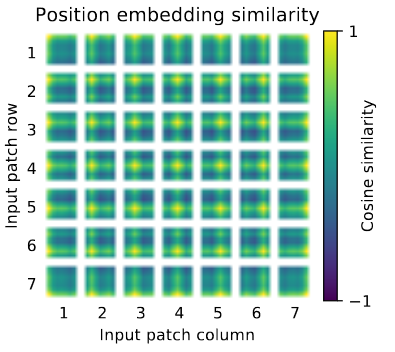 [Speaker Notes: Model overview. We split an image into fixed-size patches, linearly embed each of them, add position embeddings, and feed the resulting sequence of vectors to a standard Transformer encoder. In order to perform classification, we use the standard approach of adding an extra learnable “classification token” to the sequence. The illustration of the Transformer encoder was inspired by Vaswani et al. (2017)]
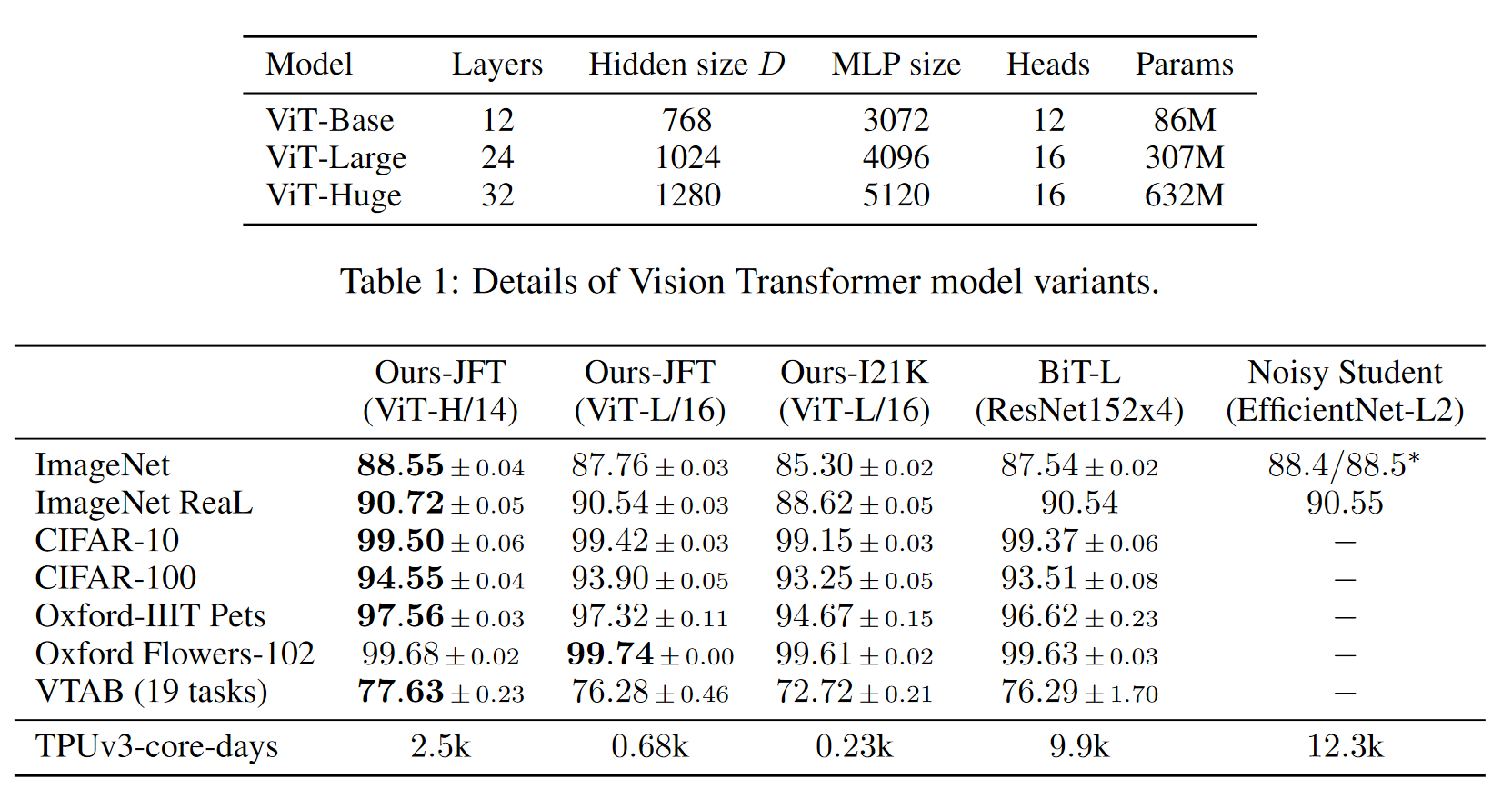 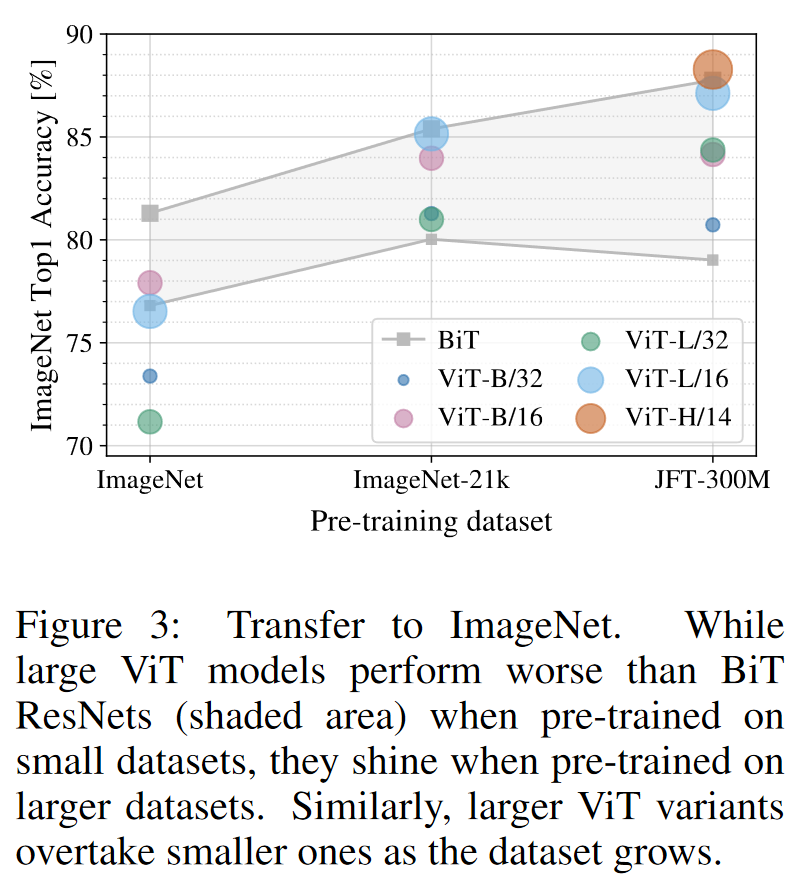 When trained on mid-sized datasets such as ImageNet, such models yield modest accuracies of a few percentage points below ResNets of comparable size. This seemingly discouraging outcome maybe expected: Transformers lack some of the inductive biases inherent to CNNs, such as translation equivariance and locality, and therefore do not generalize well when trained on insufficient amounts of data.

However, the picture changes if the models are trained on larger datasets (14M-300M images). We find that large scale training trumps inductive bias.


Dosovitskiy et al.
https://paperswithcode.com/sota/image-classification-on-imagenet
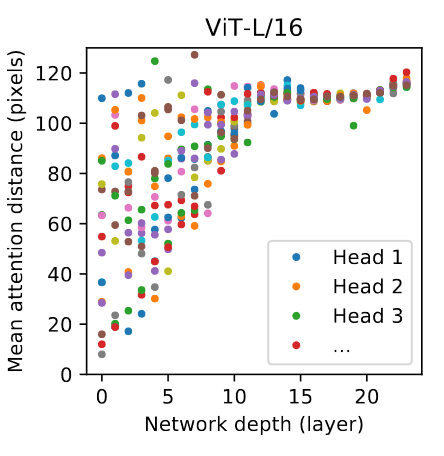 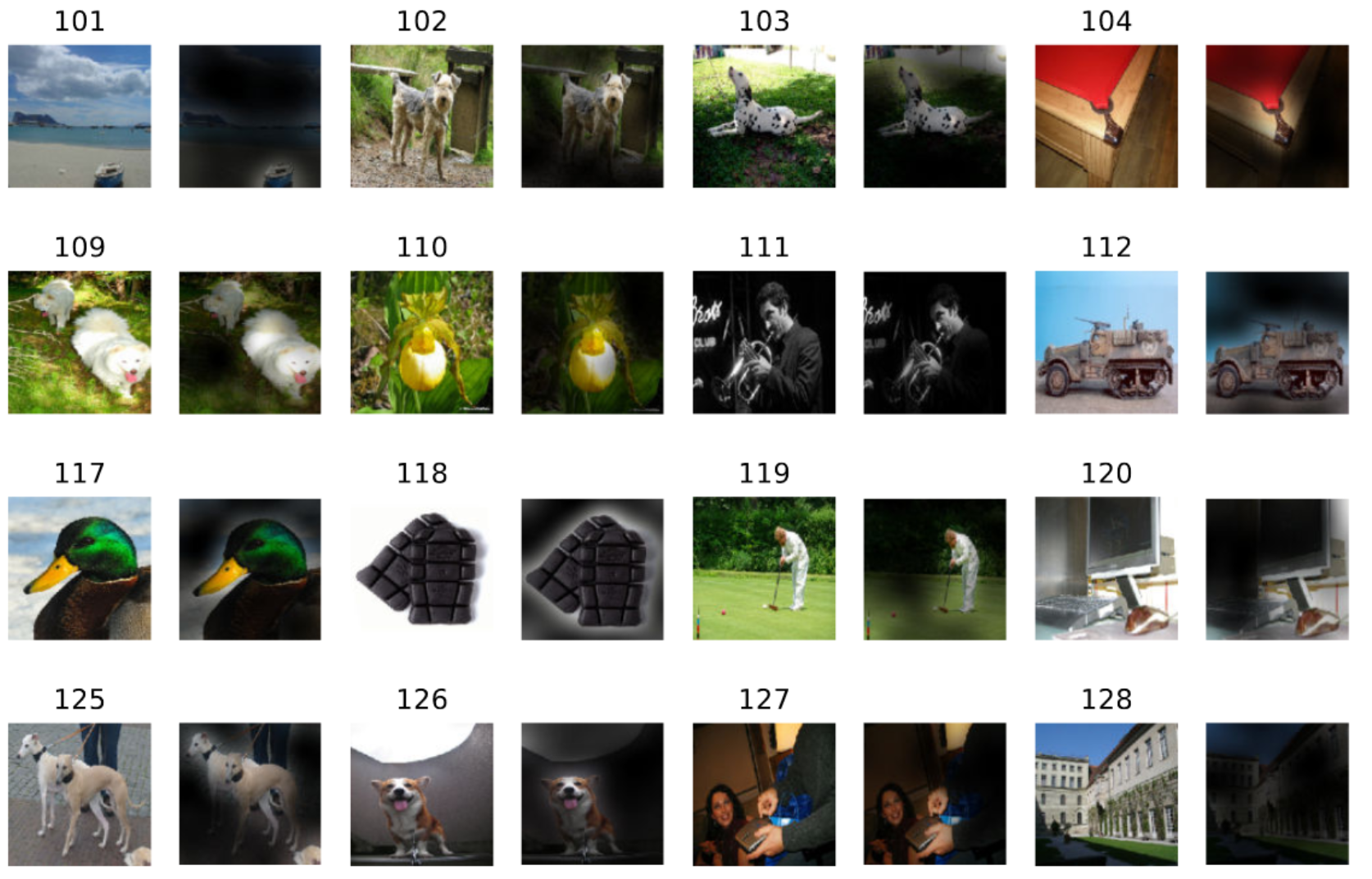 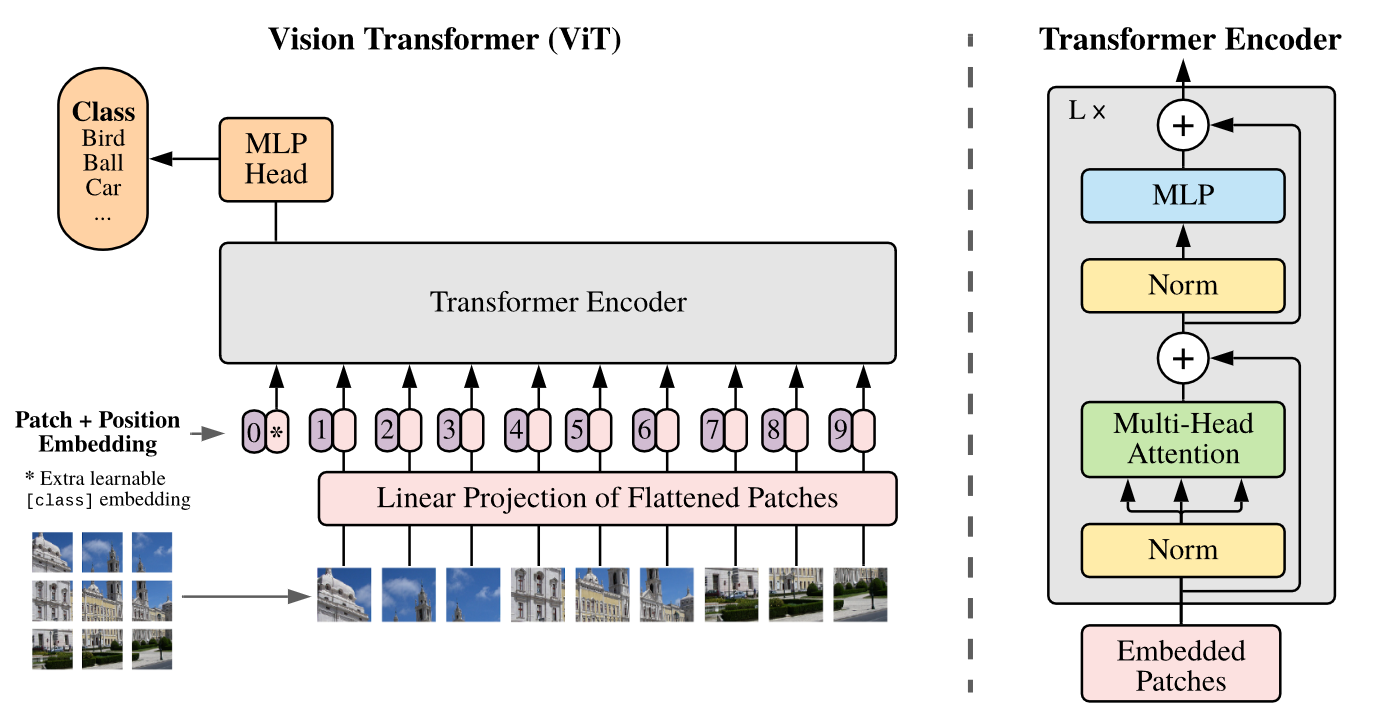 This can’t be ideal, right?
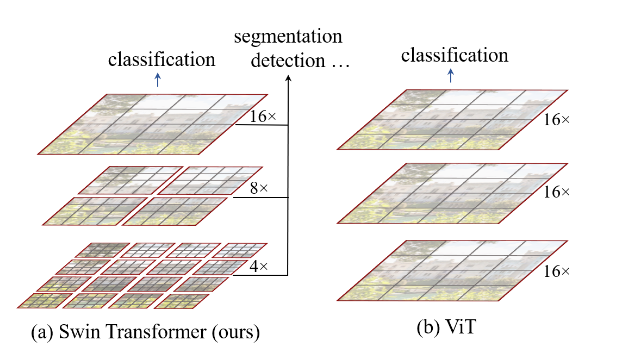 Swin Transformer: Hierarchical Vision Transformer using Shifted Windows
Ze Liu, Yutong Lin, Yue Cao, Han Hu, Yixuan Wei, Zheng Zhang, Stephen Lin, Baining Guo
[Speaker Notes: August 2021, 1163 citations]
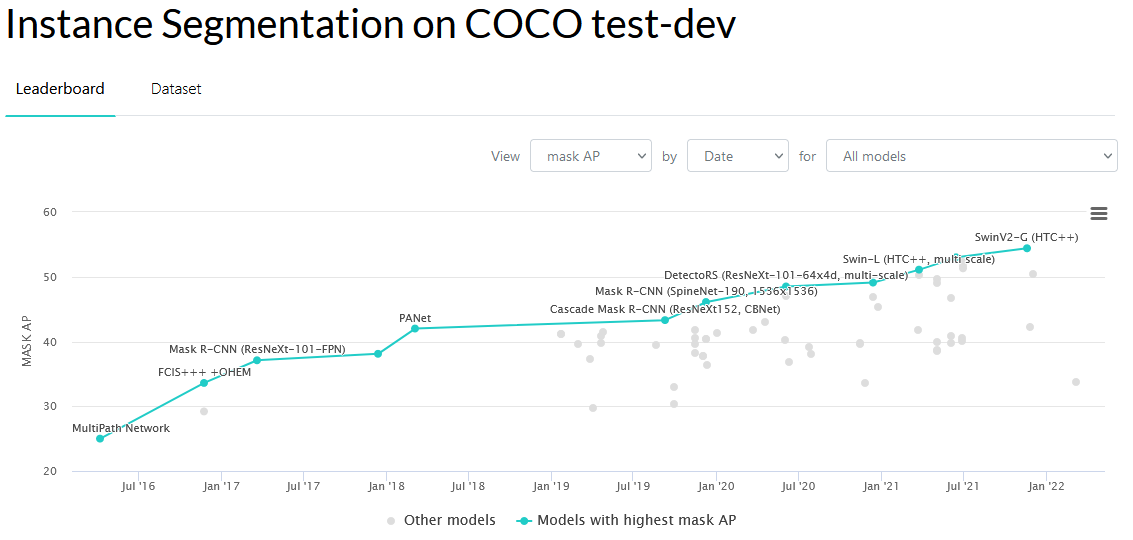 https://paperswithcode.com/sota/instance-segmentation-on-coco
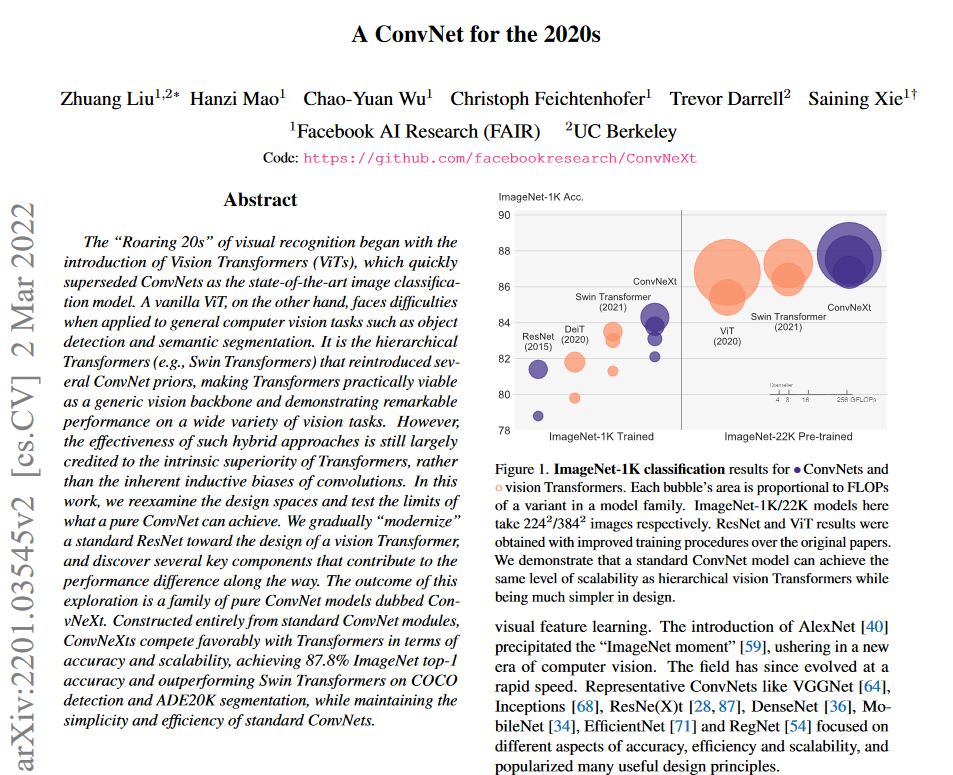 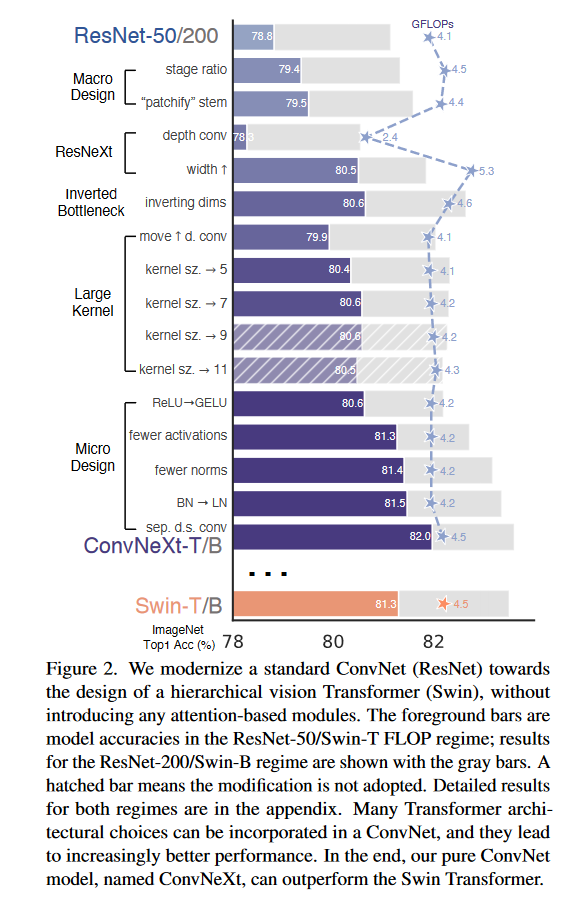 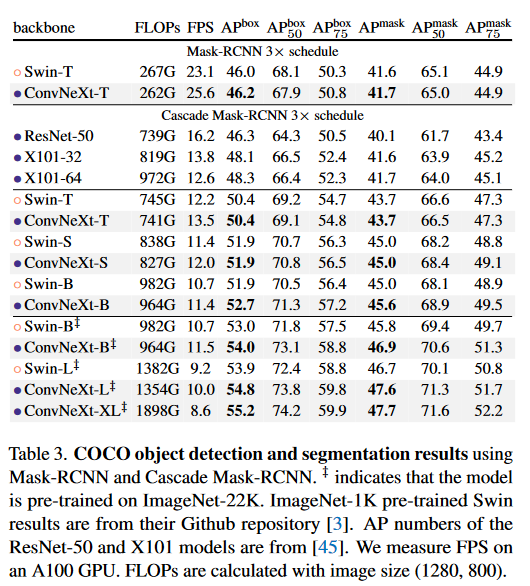 Summary
“Attention” models outperform recurrent models and convolutional models for sequence processing. They allow long range interactions.
These models do best with LOTS of training data
They seem like a good fit for point processing tasks, although maybe there isn’t enough data for them to outperform other methods.
Naïve attention mechanisms have quadratic complexity with the number of input tokens, but there are often workarounds for this.
Attentional models seem to succeed when they copy the inductive biases of convolutional models.
For “traditional” image processing, it is not clear if Transformers outperform convolutional networks.